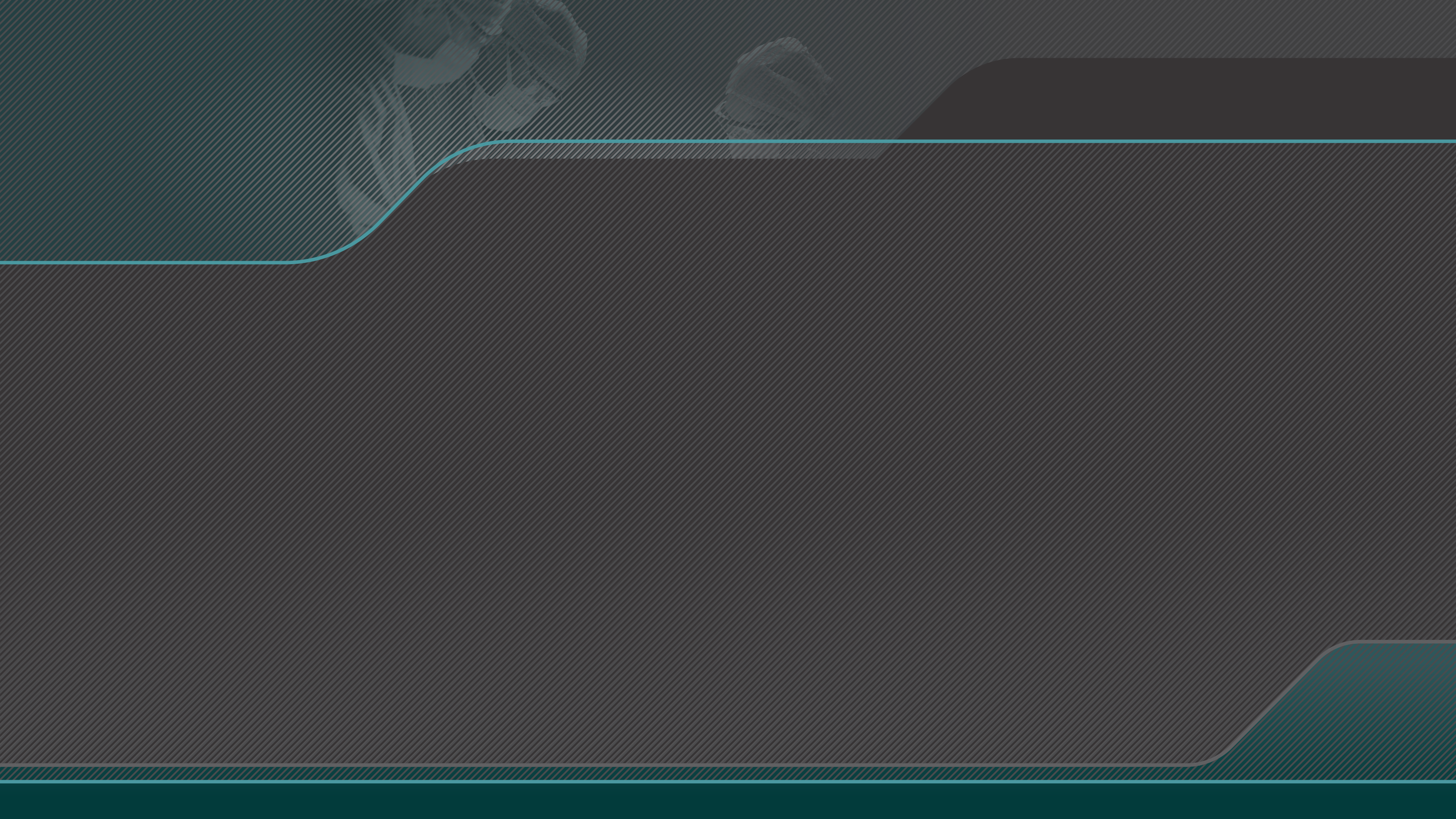 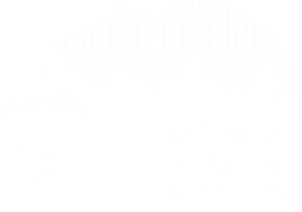 MESAS QUIRÚRGICA
KRATUS
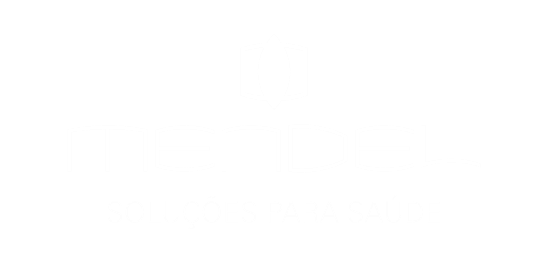 [Speaker Notes: ‘cratos' (Deus da força e do poder) , mitologia Grega]
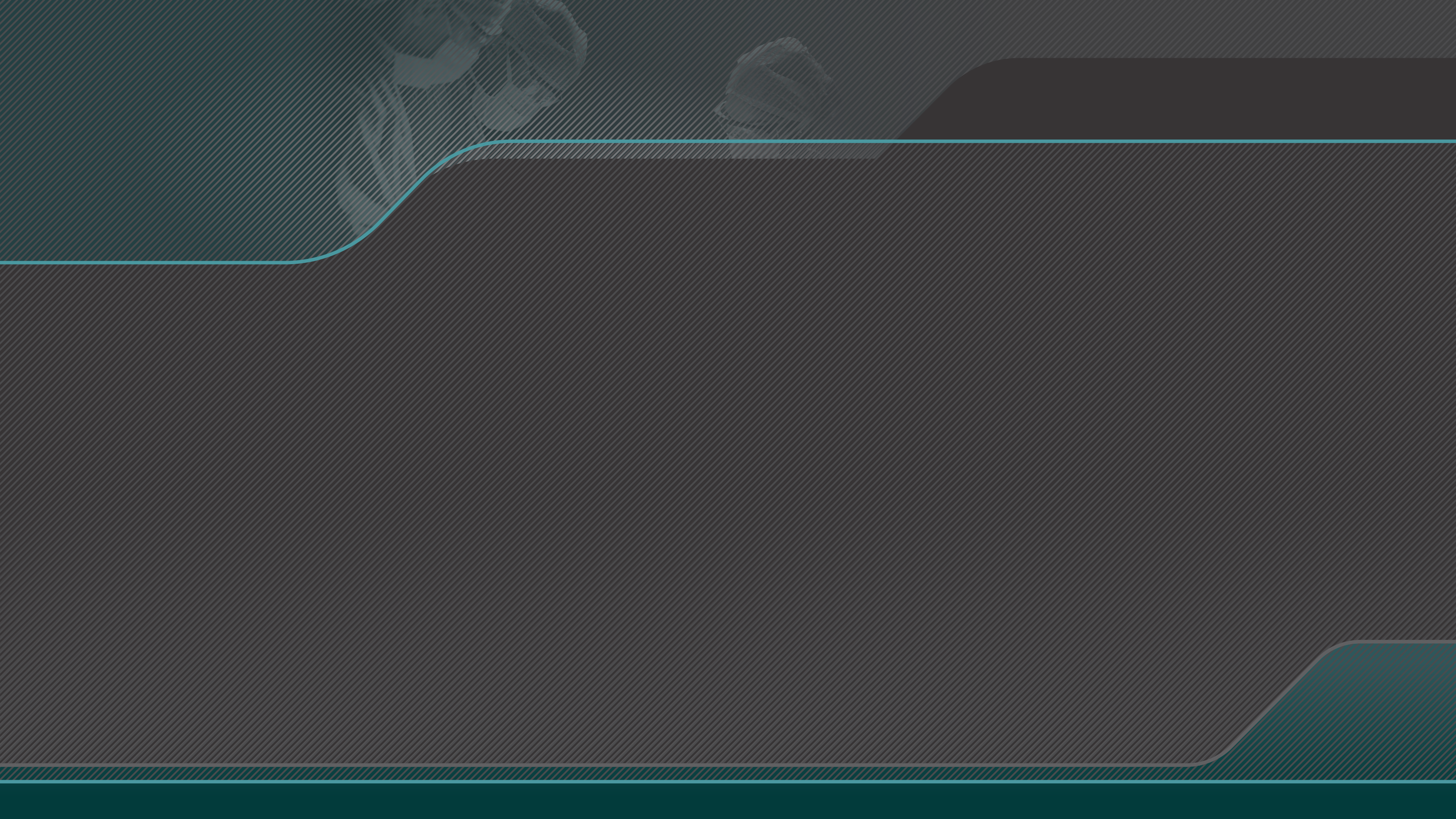 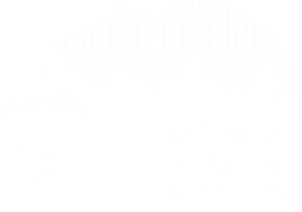 ACCESORIOS OPCIONALES
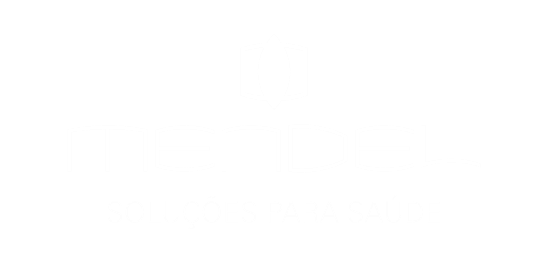 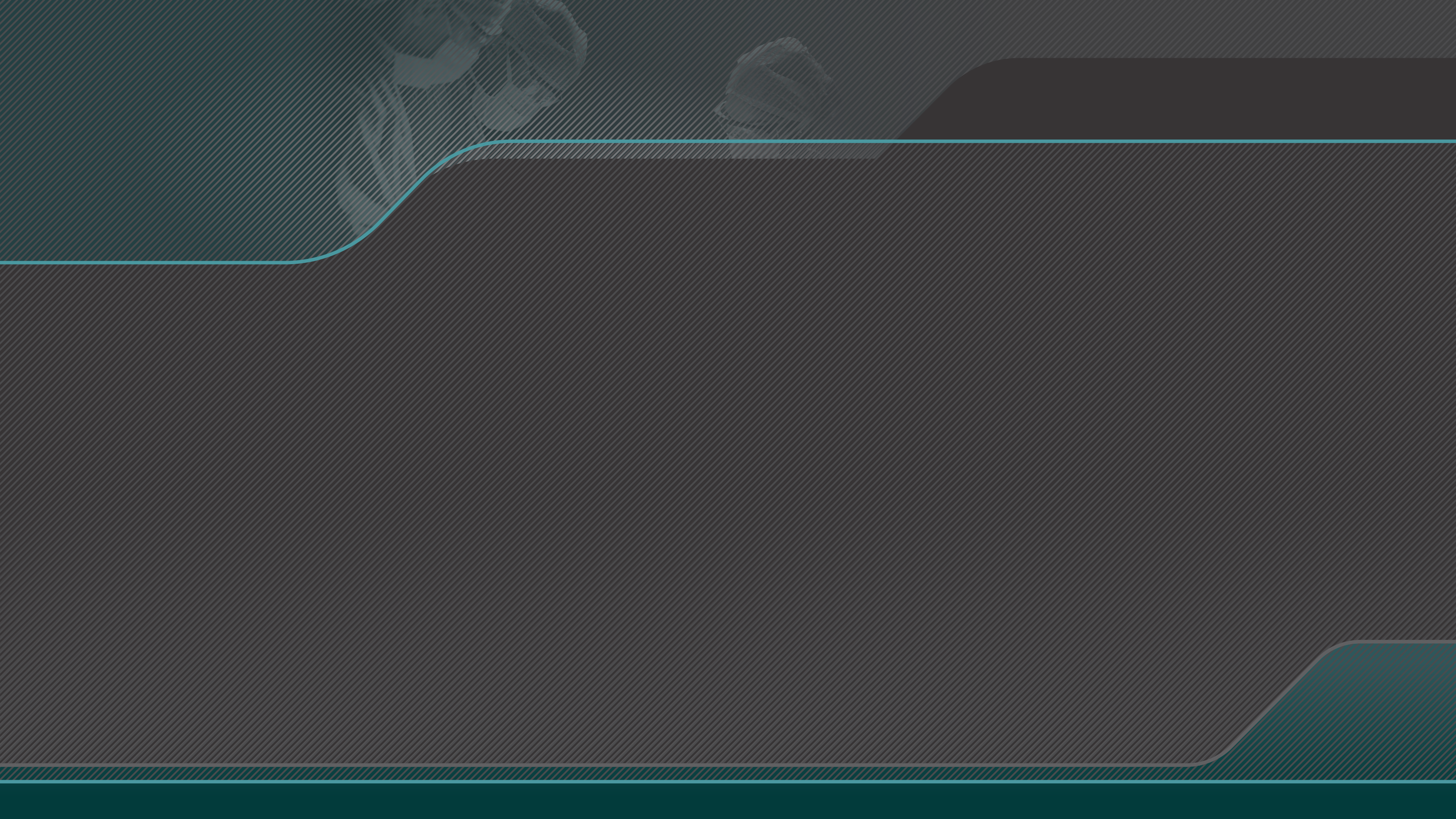 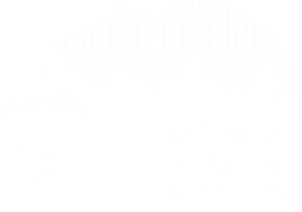 AULA 2
ACCESORIOS OPCIONALES
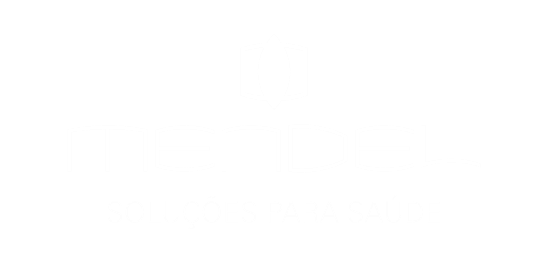 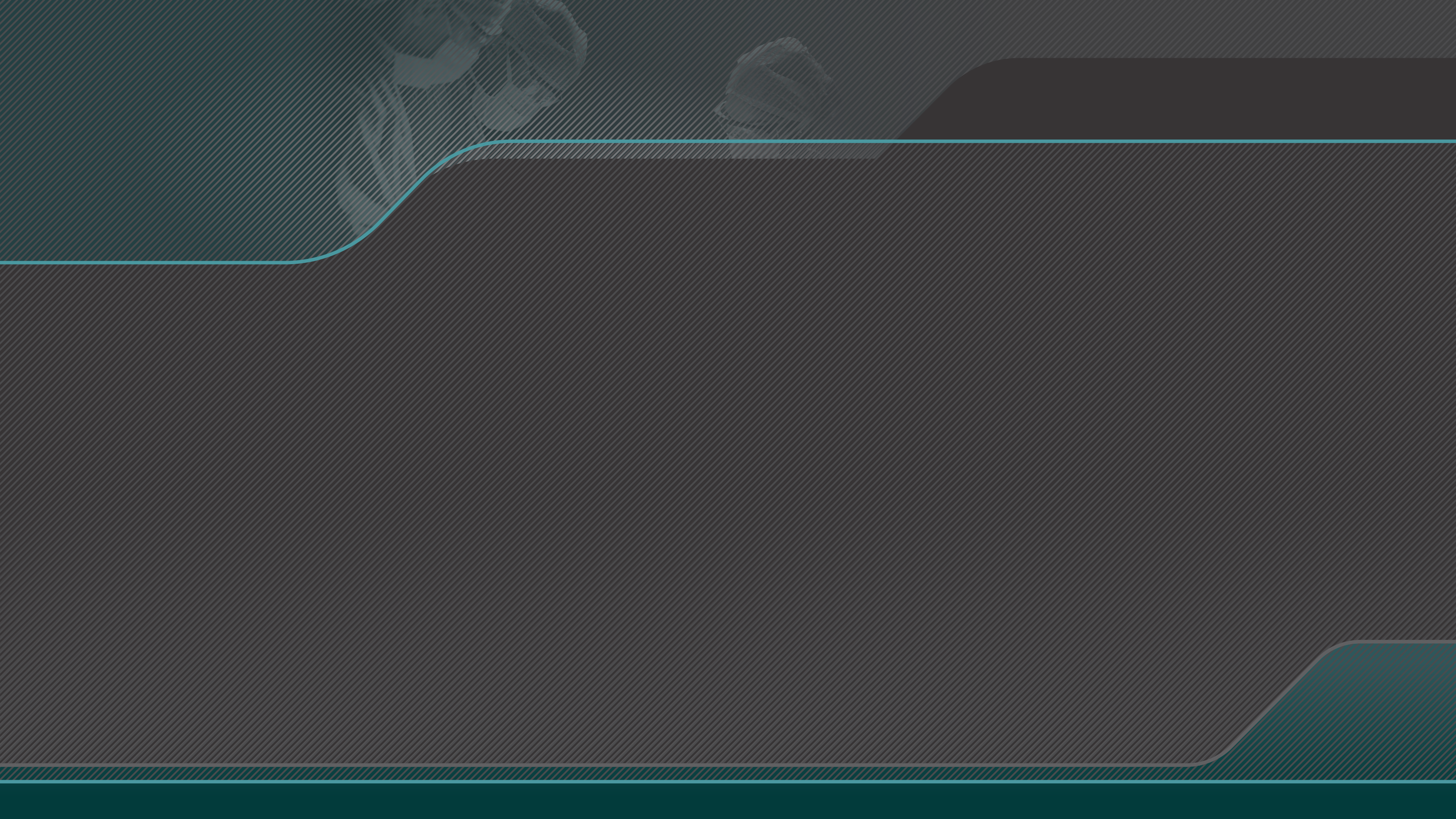 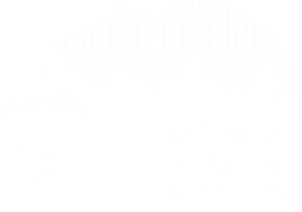 ACCESORIOS OPCIONALES
CIRURGÍA GENERAL
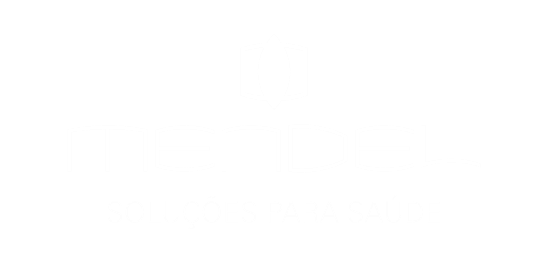 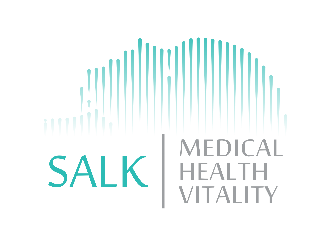 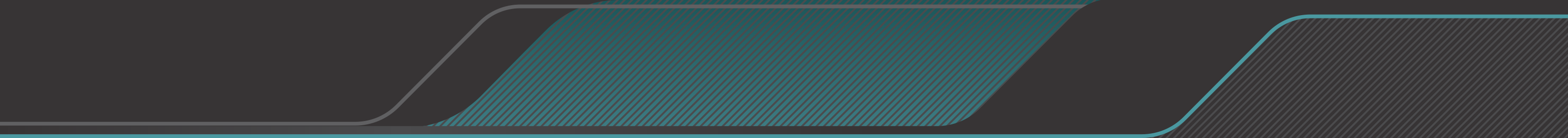 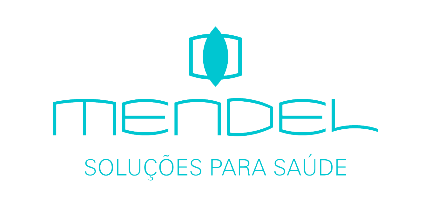 271400
BANDEJA PORTA INSTRUMENTOS
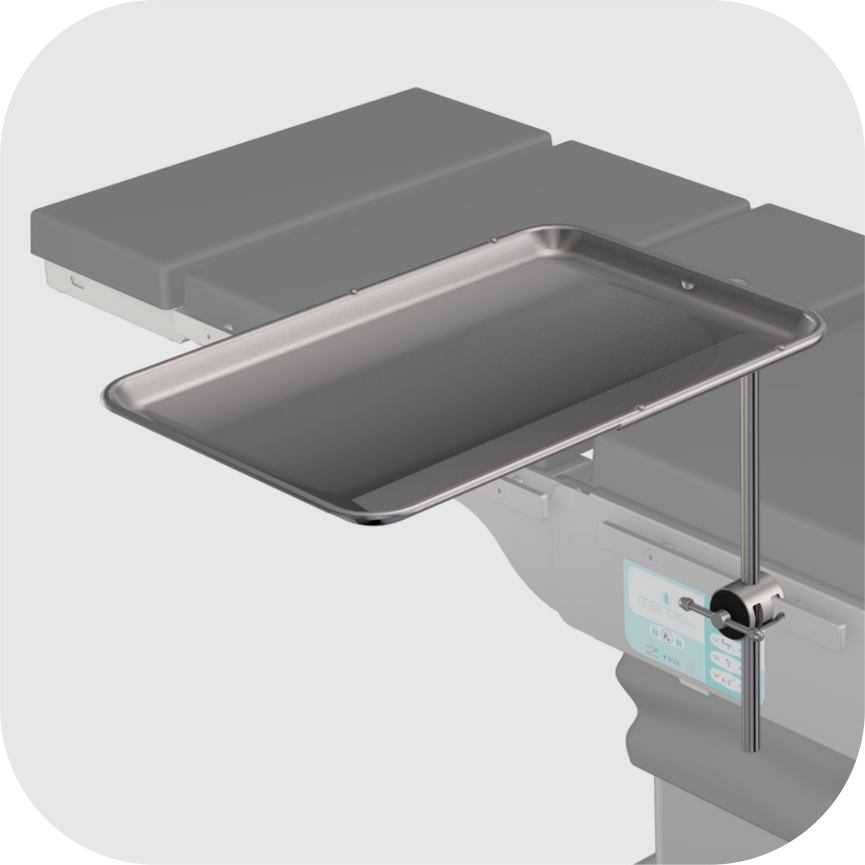 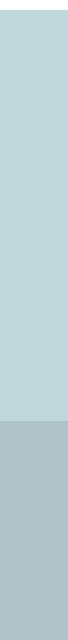 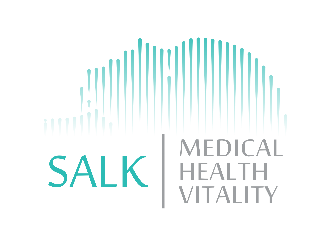 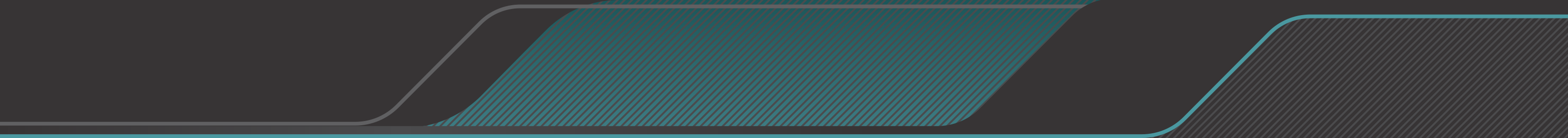 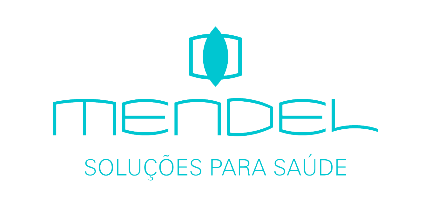 271425
SOPORTE DE SUERO
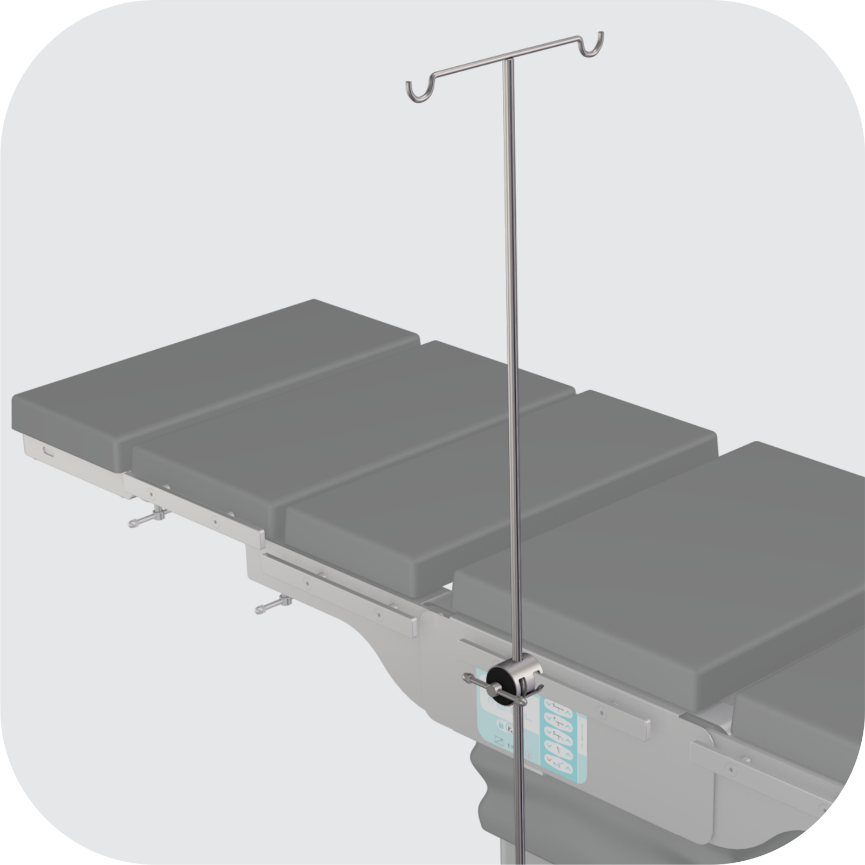 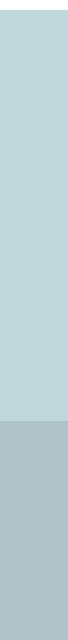 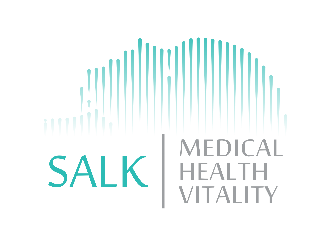 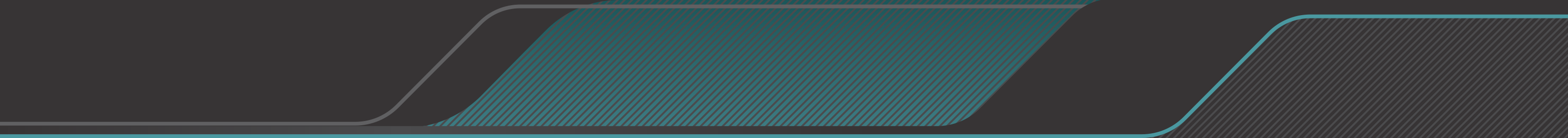 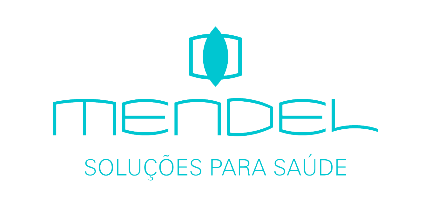 270430
CORREA DE FIJACIÓN DEL PACIENTE
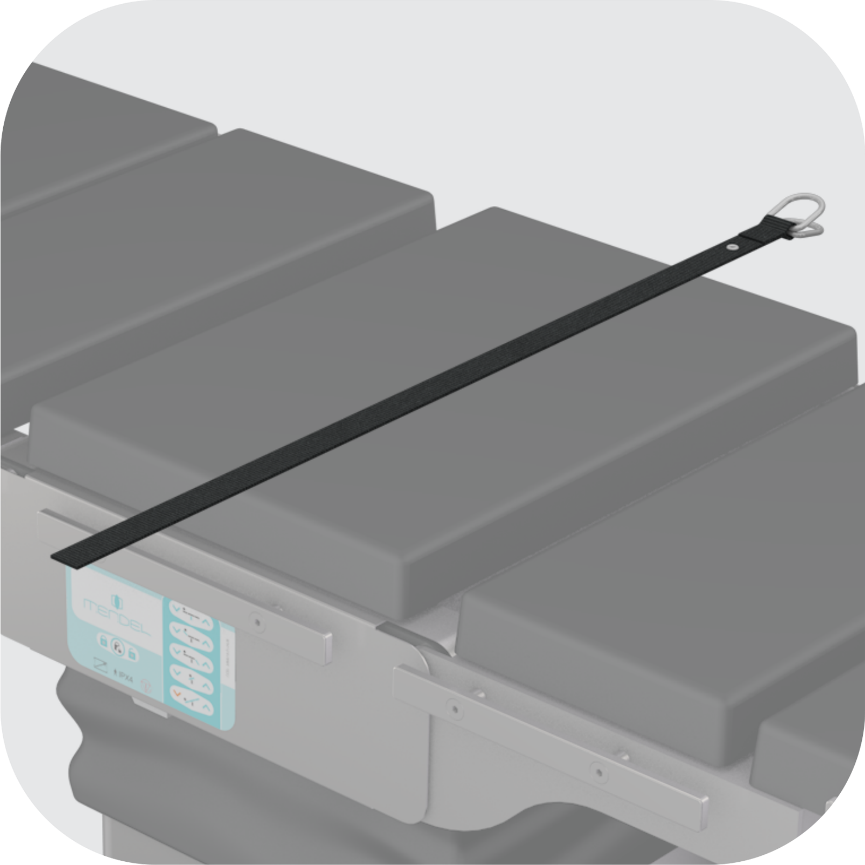 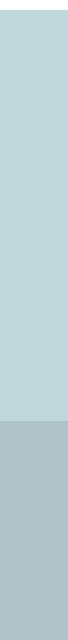 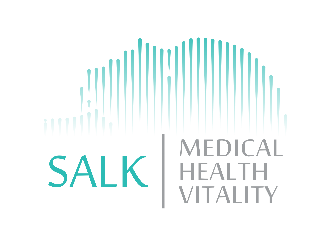 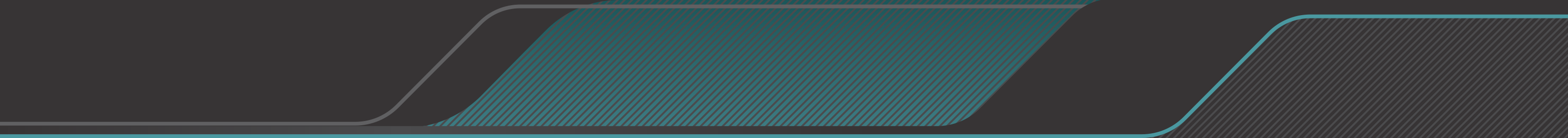 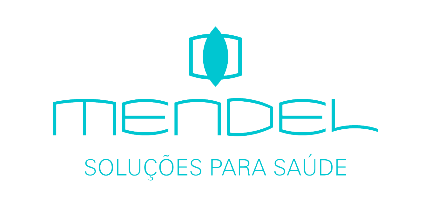 271436
PORTA MUSLO
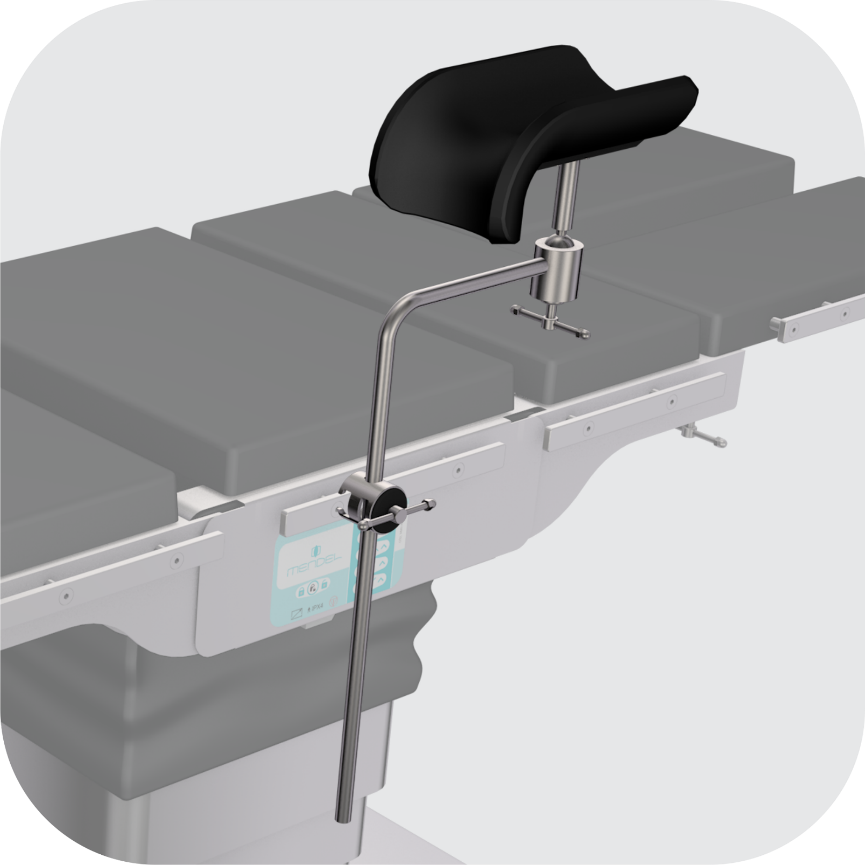 *Recomendada a aquisição de par.
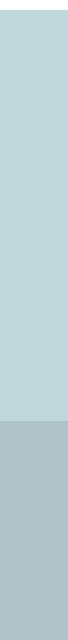 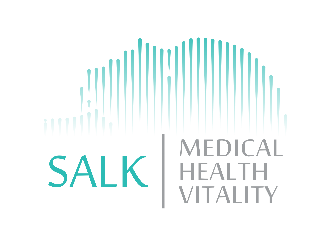 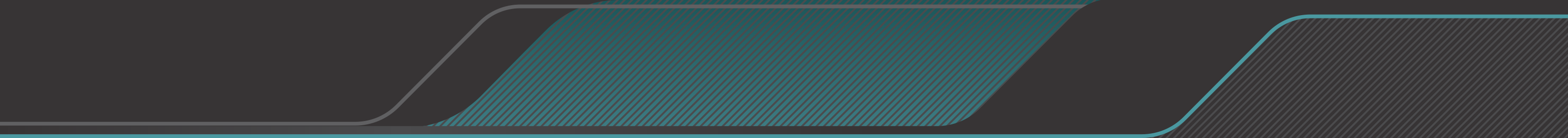 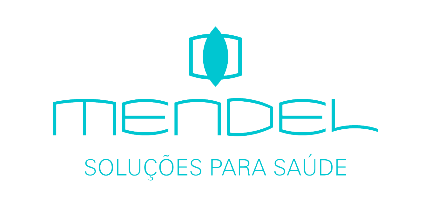 270324
PULSERA
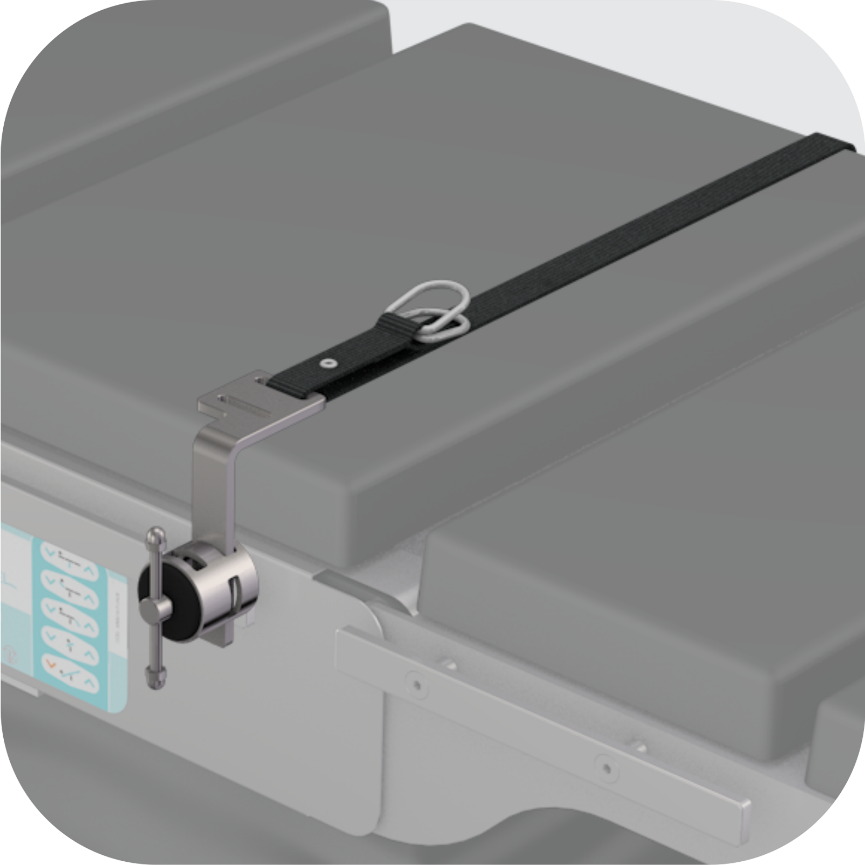 *Recomendada a aquisição de par.
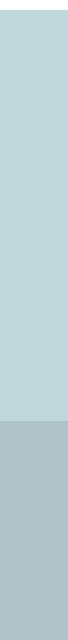 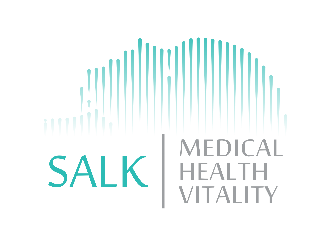 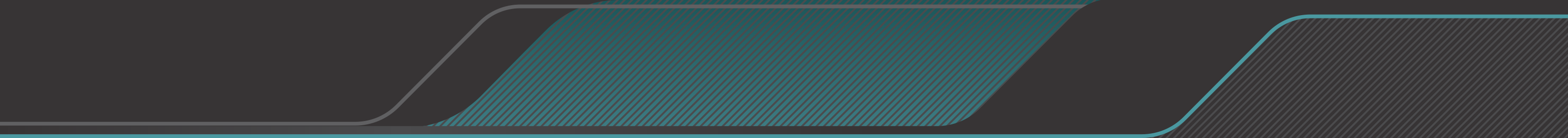 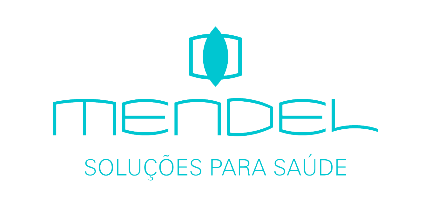 270210
SOPORTE EN DECÚBITO LATERAL
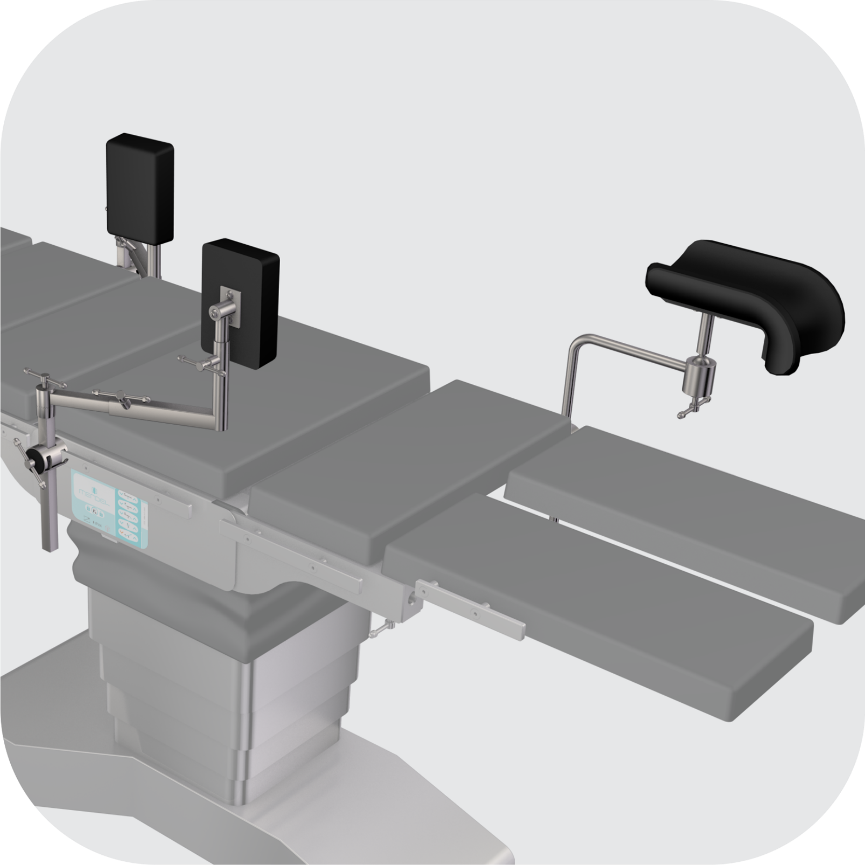 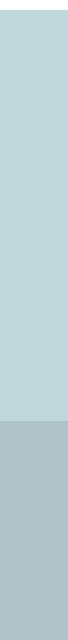 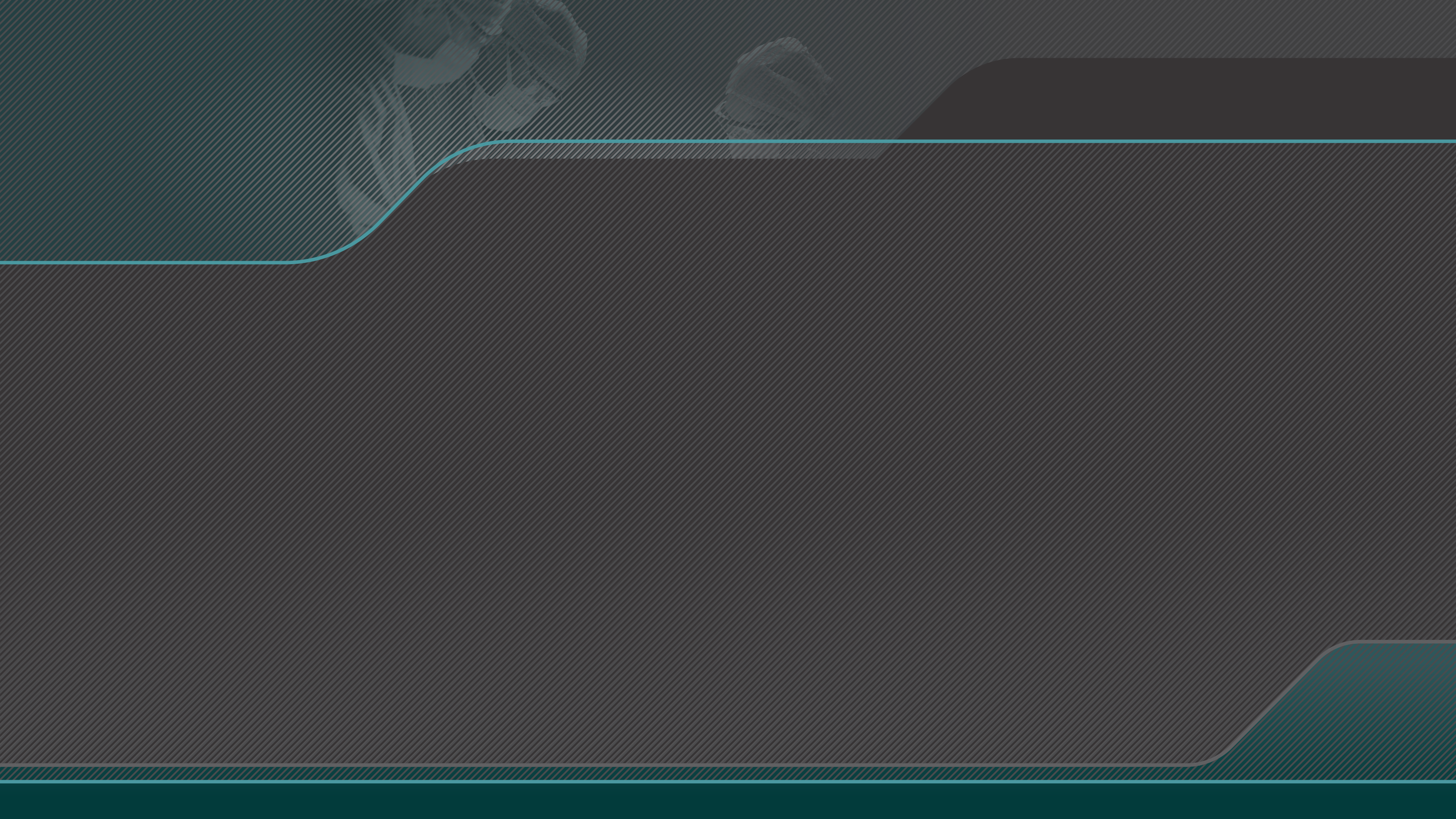 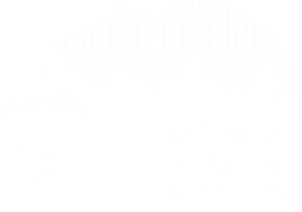 ACCESORIOS OPCIONALES
CIRUGÍA PLÁSTICA
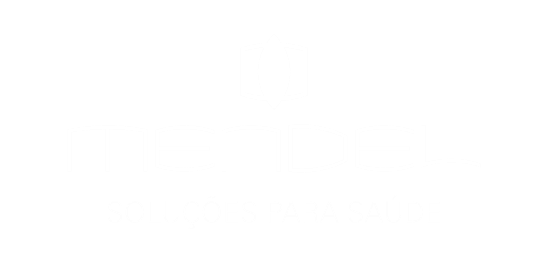 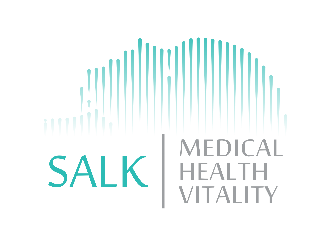 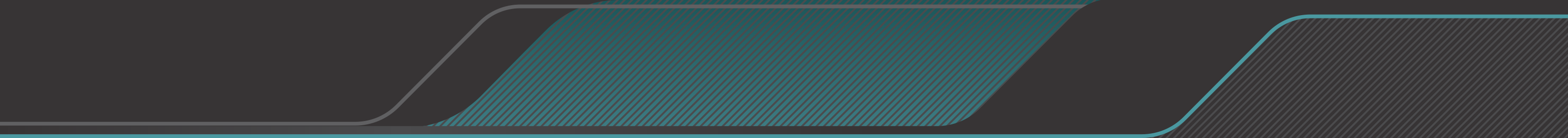 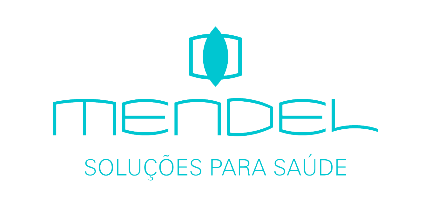 271613
CABECERA “SEGURA”
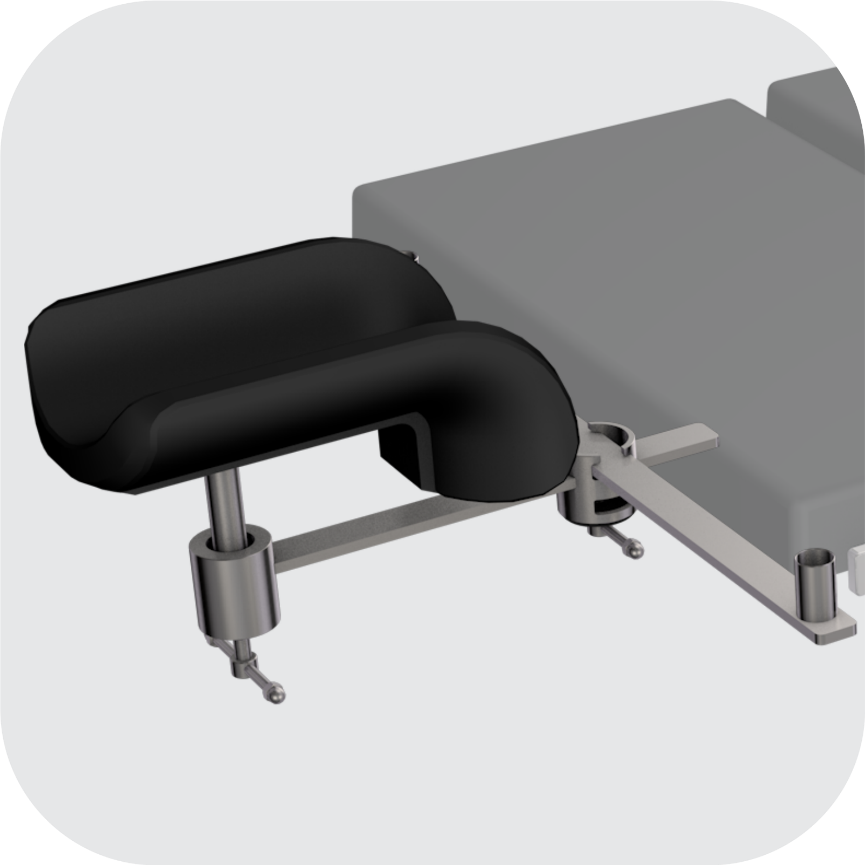 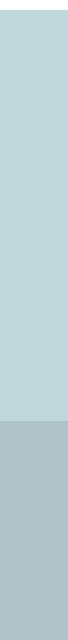 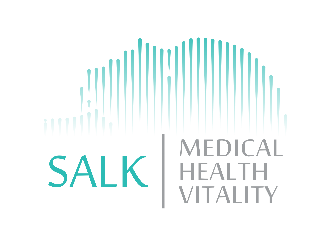 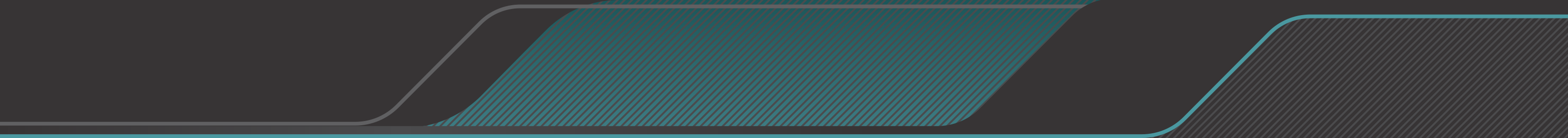 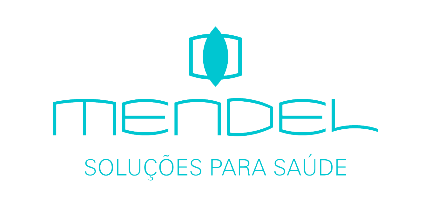 CABECERA 
GEL CONFORT
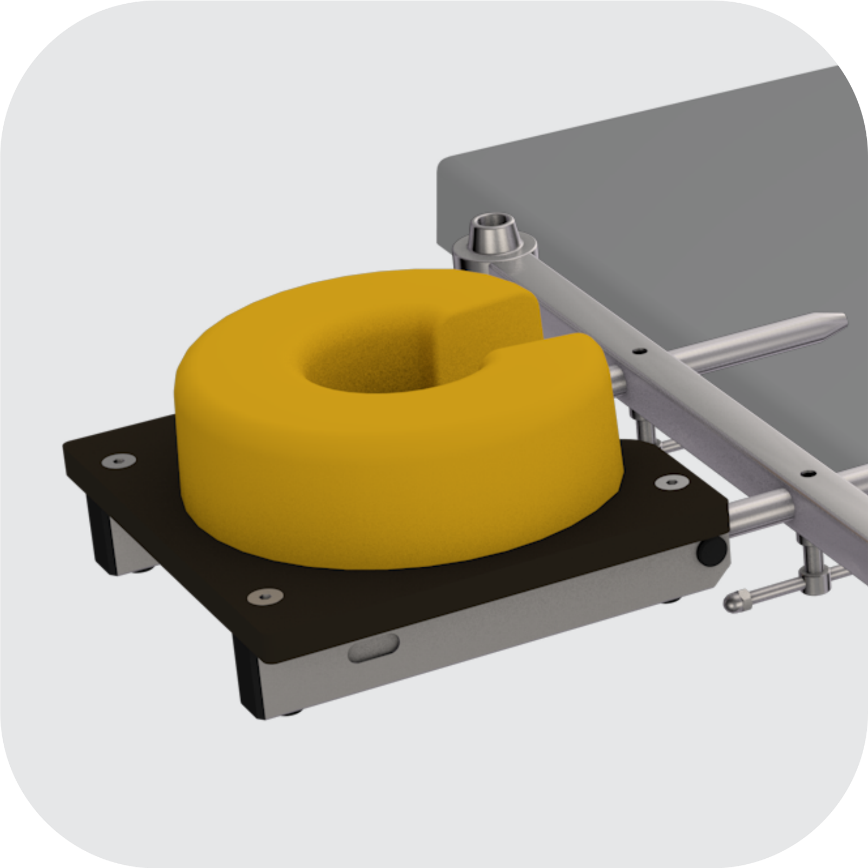 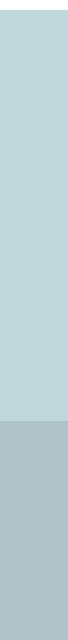 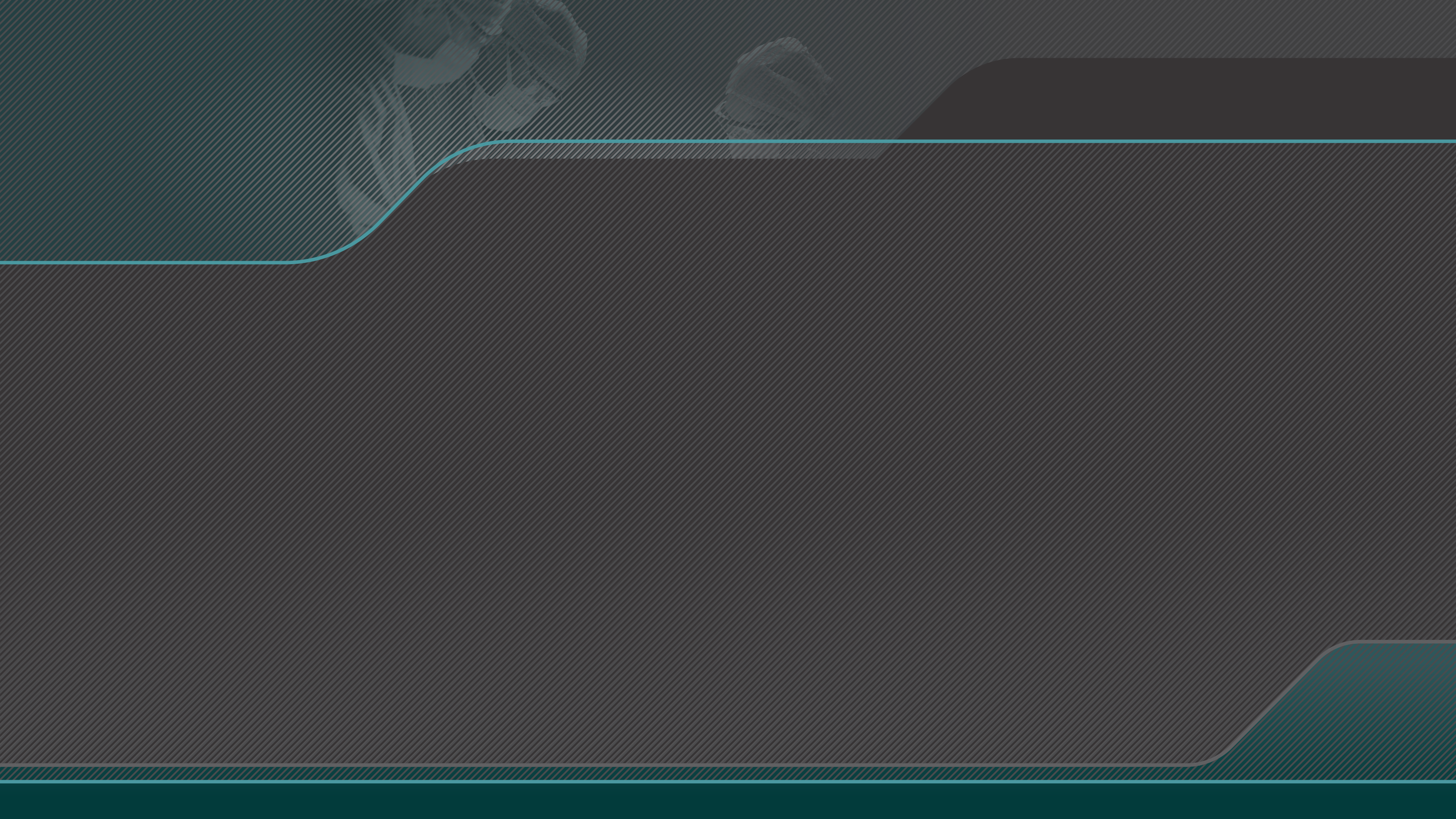 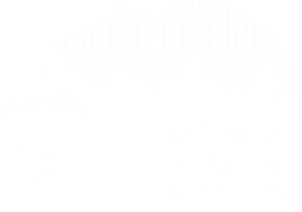 ACCESORIOS OPCIONALES
 CIRUGÍA DE OBESIDAD
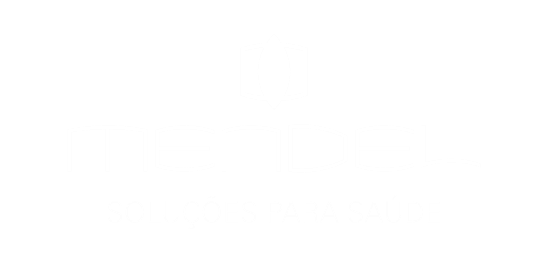 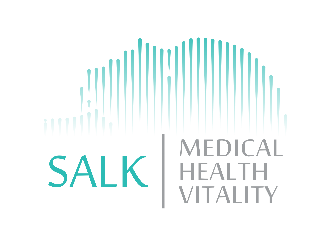 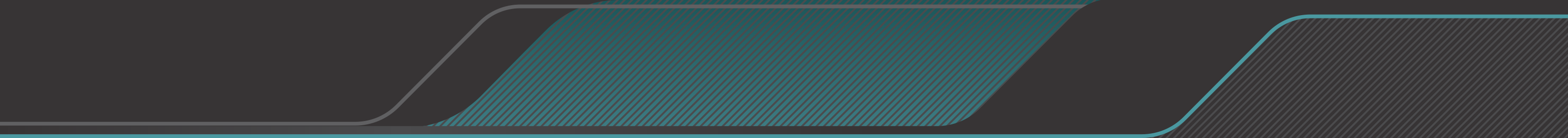 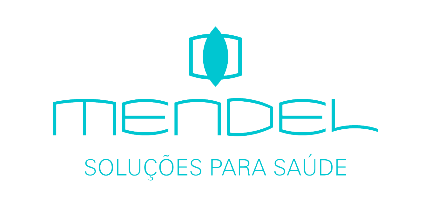 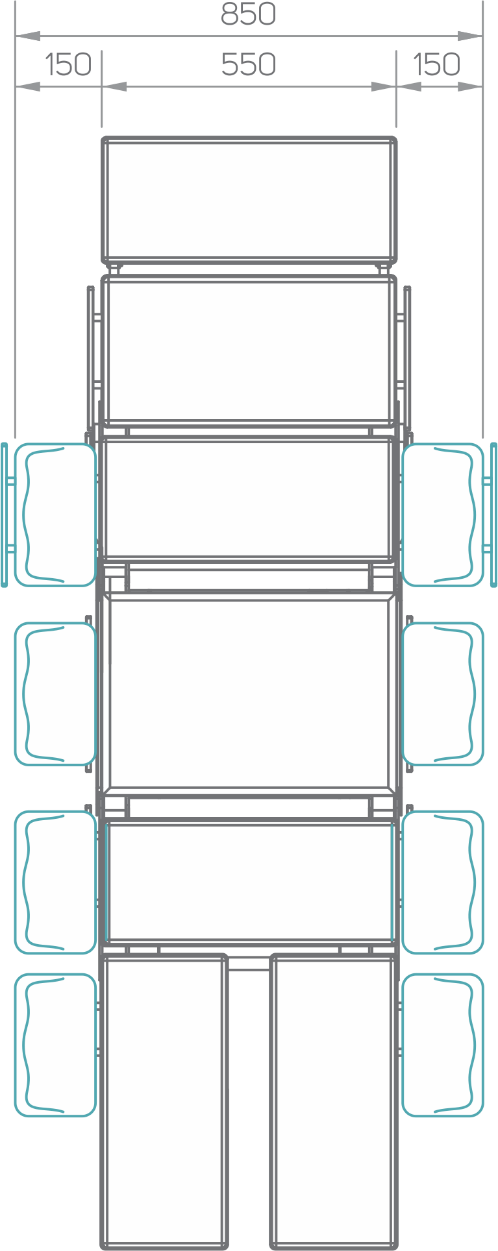 271799
EXTENSOR DE CIRUGÍA PARA OBESOS
Aumenta el ancho de la mesa en 300 mm.El conjunto se compone de ocho extensores, dos de los cuales cuentan con regla lateral.
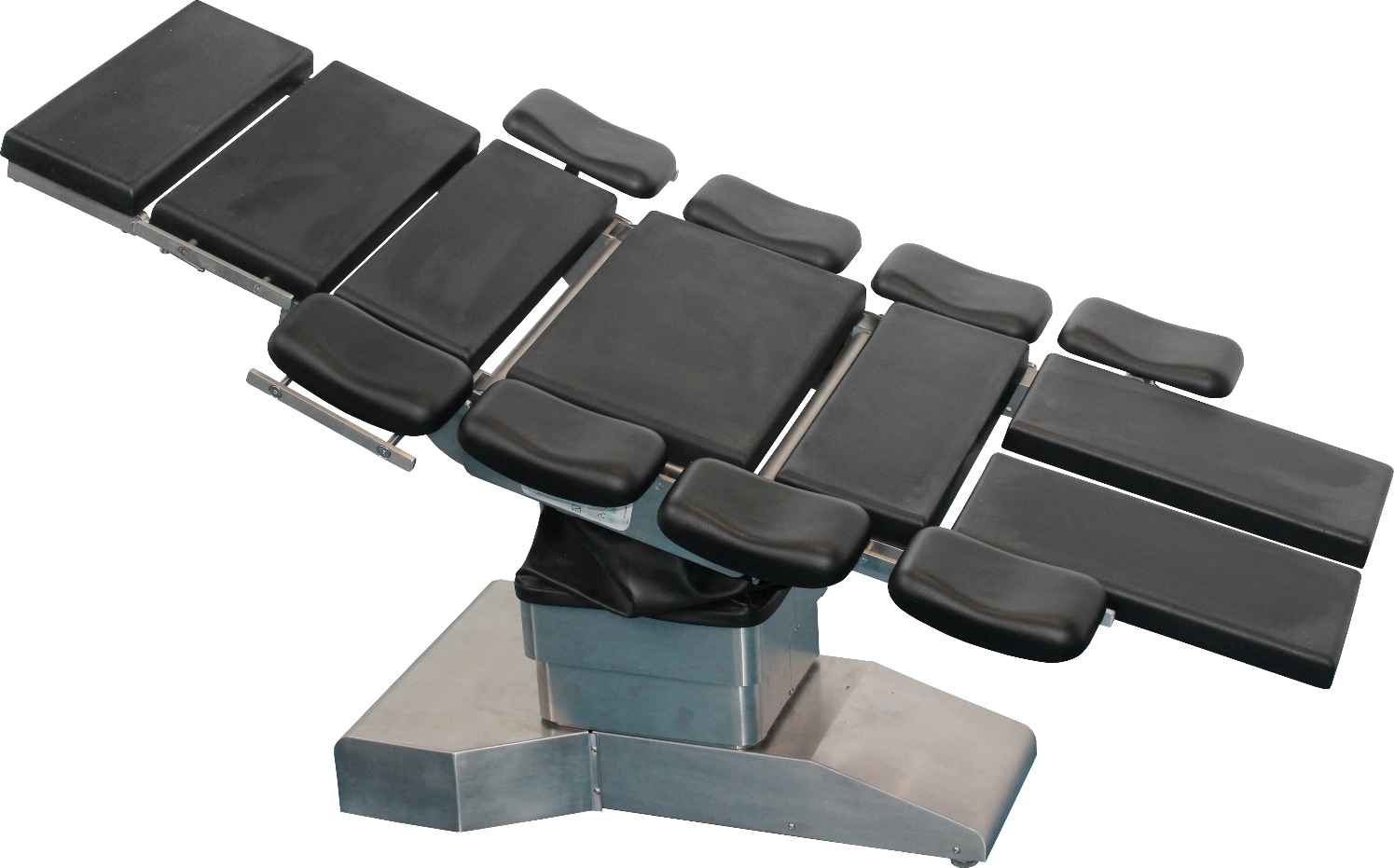 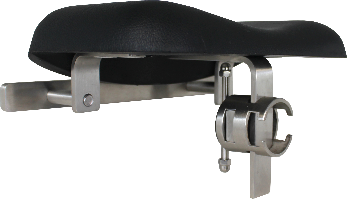 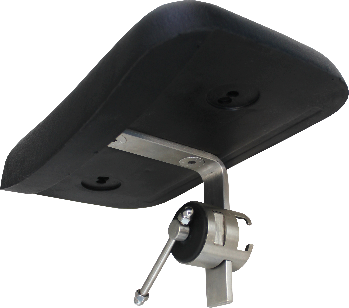 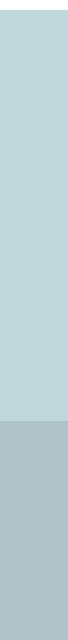 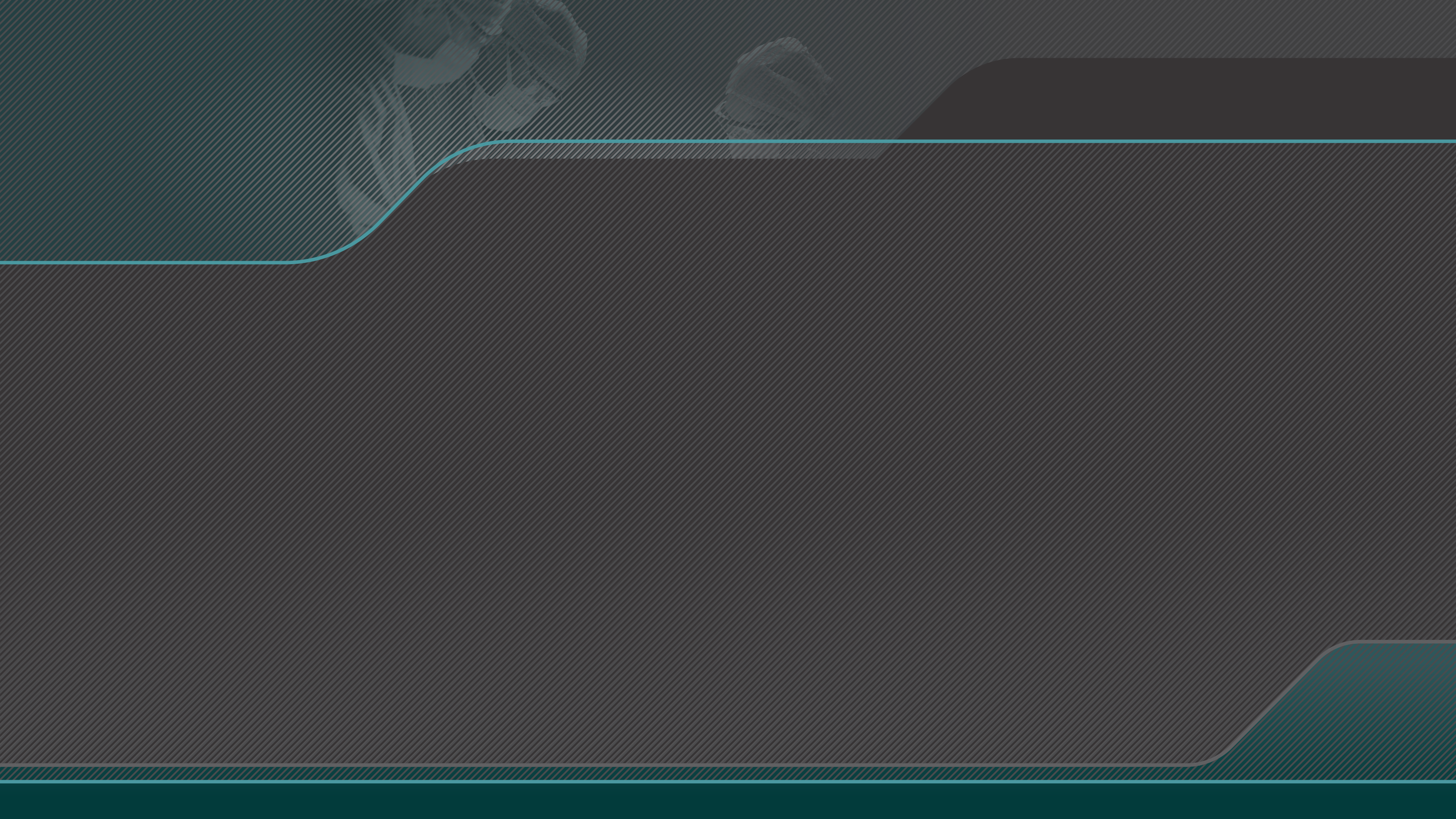 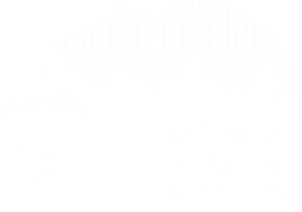 ACESSÓRIOS OPCIONAIS 
TRAUMATOLOGIA E ORTOPEDIA
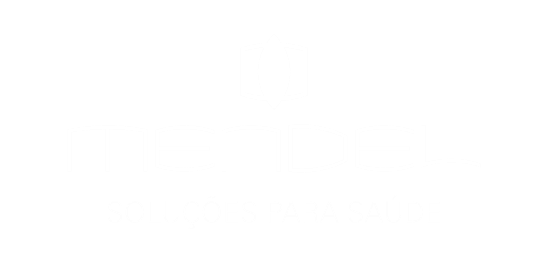 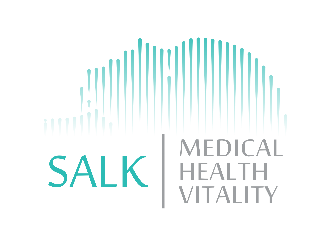 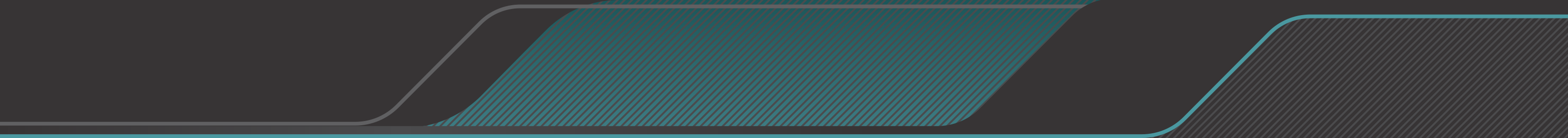 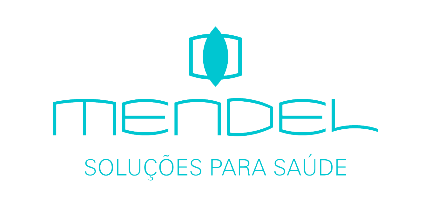 271610: CONJUNTO DE ACCESORIOS DE TRACCIÓN PARA EL CUELLO DEL FÉMUR
Indicaciones de uso: 
Cirugías ortopédicas con tracción de fémur. El paciente puede colocarse en decúbito supino, desplazado hacia la derecha, hacia la izquierda o en soporte central.

Compatible con el uso de intensificador de imágenes.

Componentes del kit:
Barras de tracción (par);
Poste perineal (unidad);
Tractor helicoidal (par);
Manivela (par);
Sandalias de tracción (par);
Soporte móvil (con ruedas) (par).
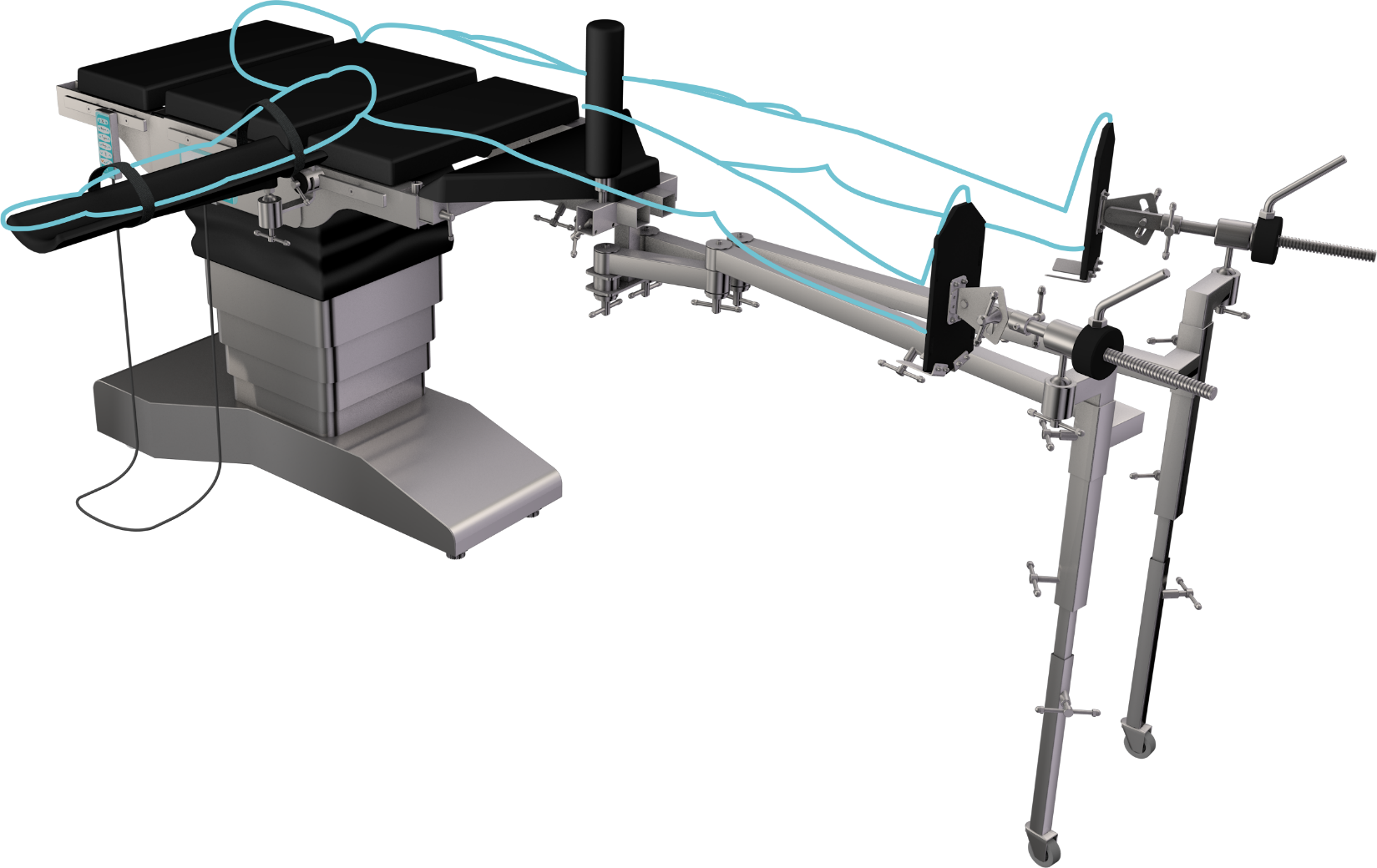 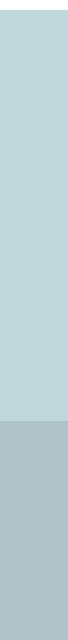 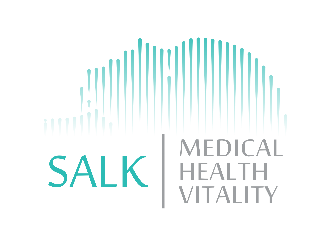 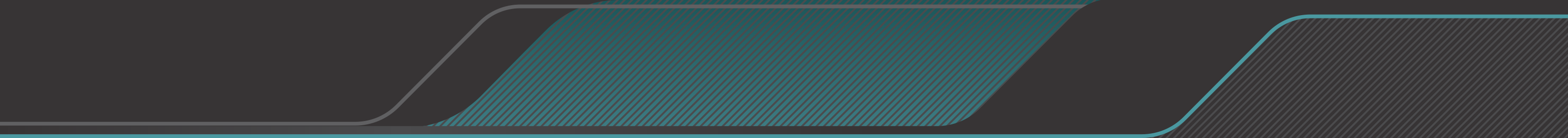 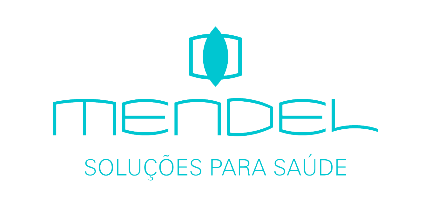 271602: CONJUNTO DE ACCESORIOS DE TRACCIÓN LATERAL DECÚBITO
Indicaciones de uso: 
Cirugías ortopédicas para tracción del fémur en decúbito lateral. Puede montarse en el lado derecho o izquierdo de la mesa, además de las articulaciones para ajuste de posicionamiento, también ofrece la función de elevador.

Compatible con el uso de intensificador de imágenes.

Componentes del kit:
Elevador con manivela (unidad);
Posicionador (par);
Reposabrazos pág. decúbito lateral (unidad);
Barras de tracción (par);
poste perineal (unidad);
Tractor helicoidal (par);
Manivela (par);
Botas de tracción (par);
Soporte móvil (con ruedas) (par).
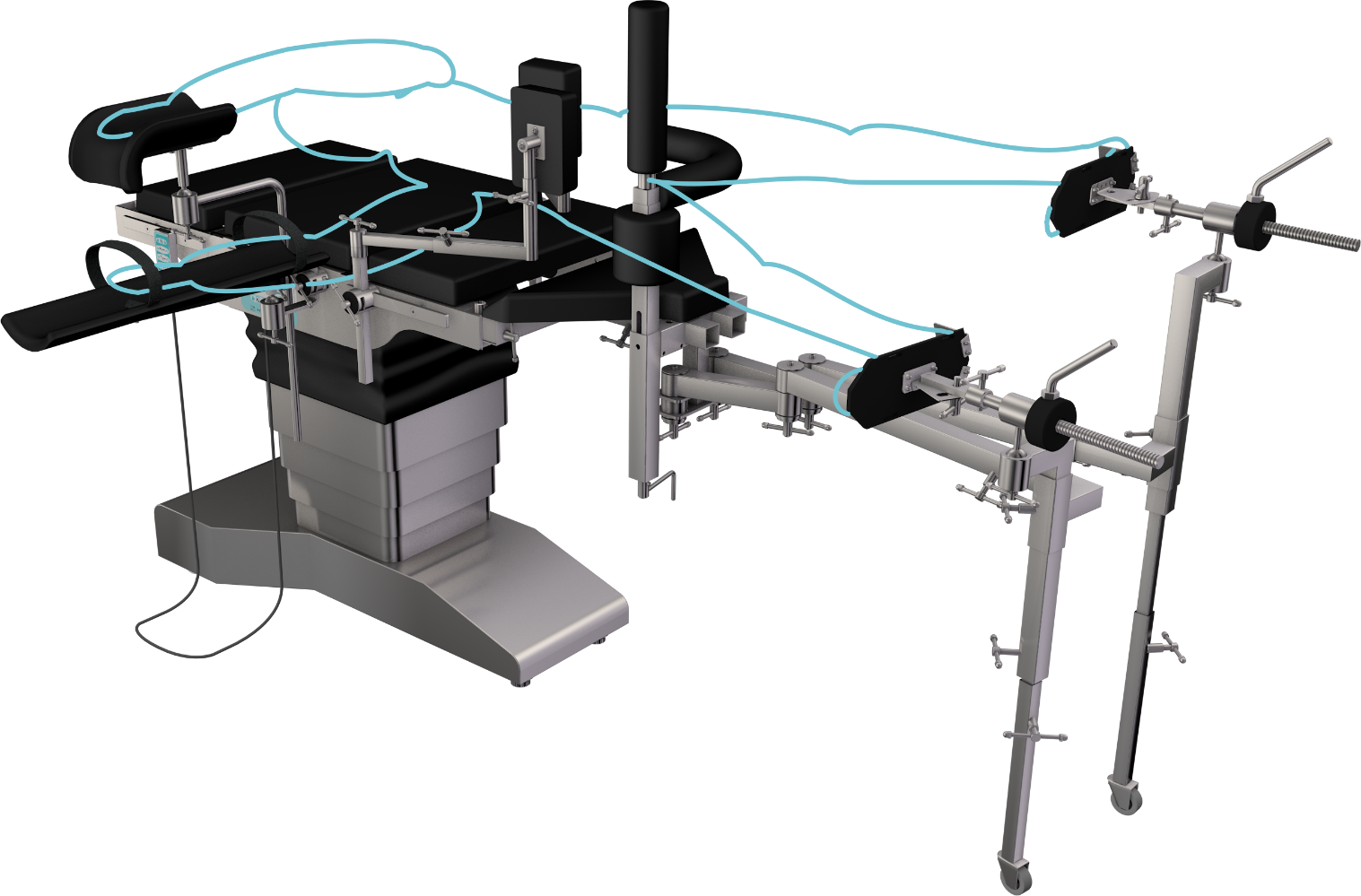 *Complementario: tracción del tobillo femoral.
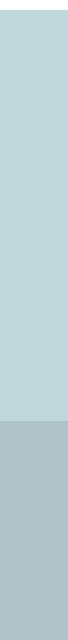 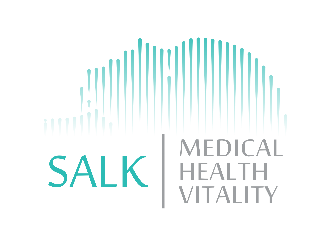 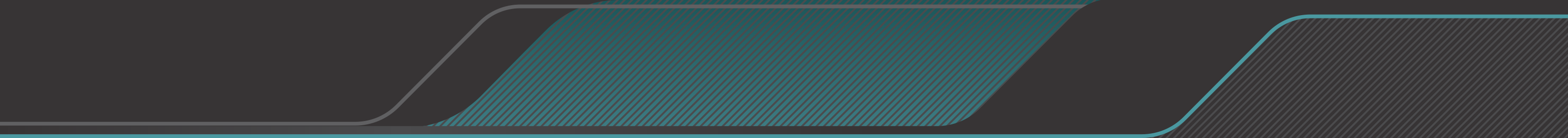 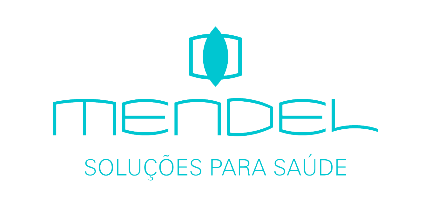 271580: CONJUNTO DE ACCESORIO TRACCIÓN TIBIA
Indicaciones de uso: 
Cirugías ortopédicas para tracción de tibia. Se puede montar para intervenciones en la pierna derecha o izquierda, con regulación de altura e inclinación, además de intervenciones en la rodilla. Compatible con el uso de intensificador de imágenes.

Componentes del kit:
Soporte para rodilla (unidad);
Barras de tiro (par);
poste perineal (unidad);
Tractor helicoidal (par);
Manivela (par);
Botas de tracción (par);
Soporte móvil (con ruedas) (par).
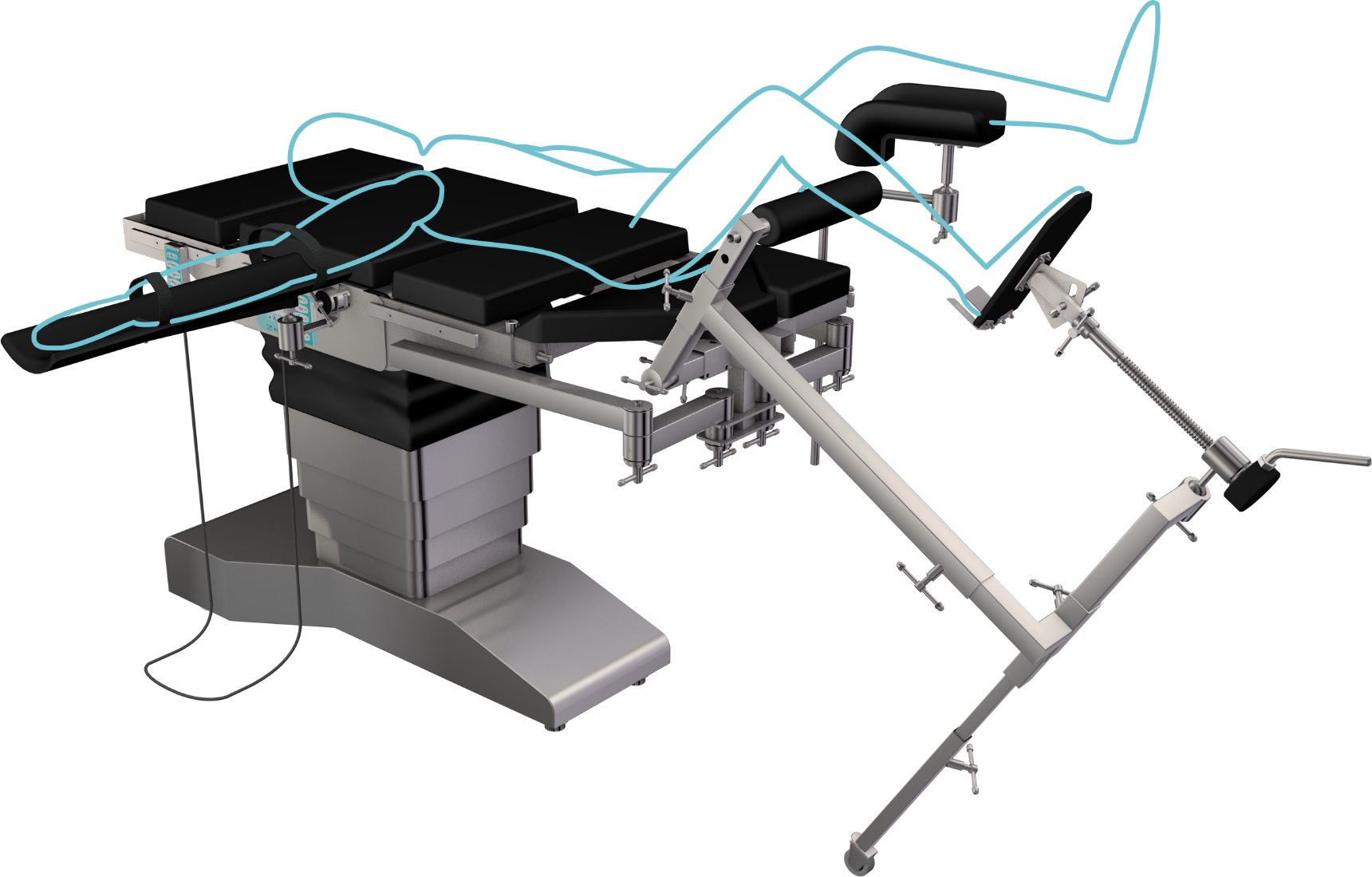 *Complementario: tracción del cuello femoral
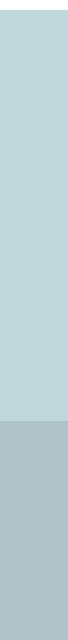 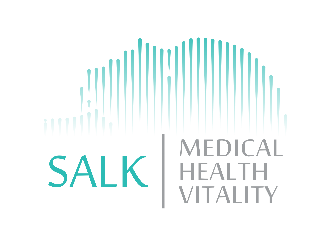 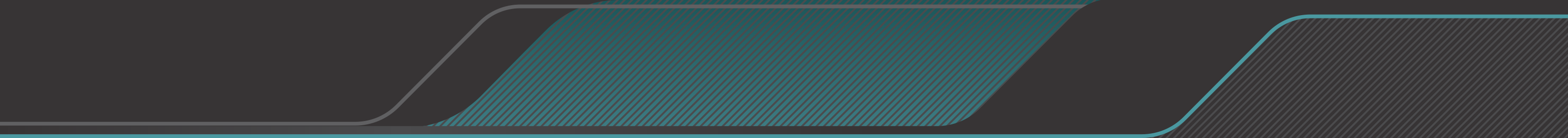 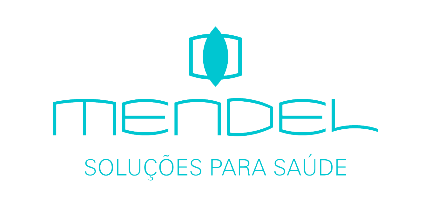 270728: CONJUNTO DE ACCESORIO TRATAMENTO HUMERO
Indicaciones de uso: 
Cirugías ortopédicas / Tratamiento de Húmero.

Incluye sistema de fijación ajustable (tipo Weinberg).

Componentes del kit:
Sistema de fijación Weinberg (unidad);
Tractor helicoidal (unidad);
Manivela (par).
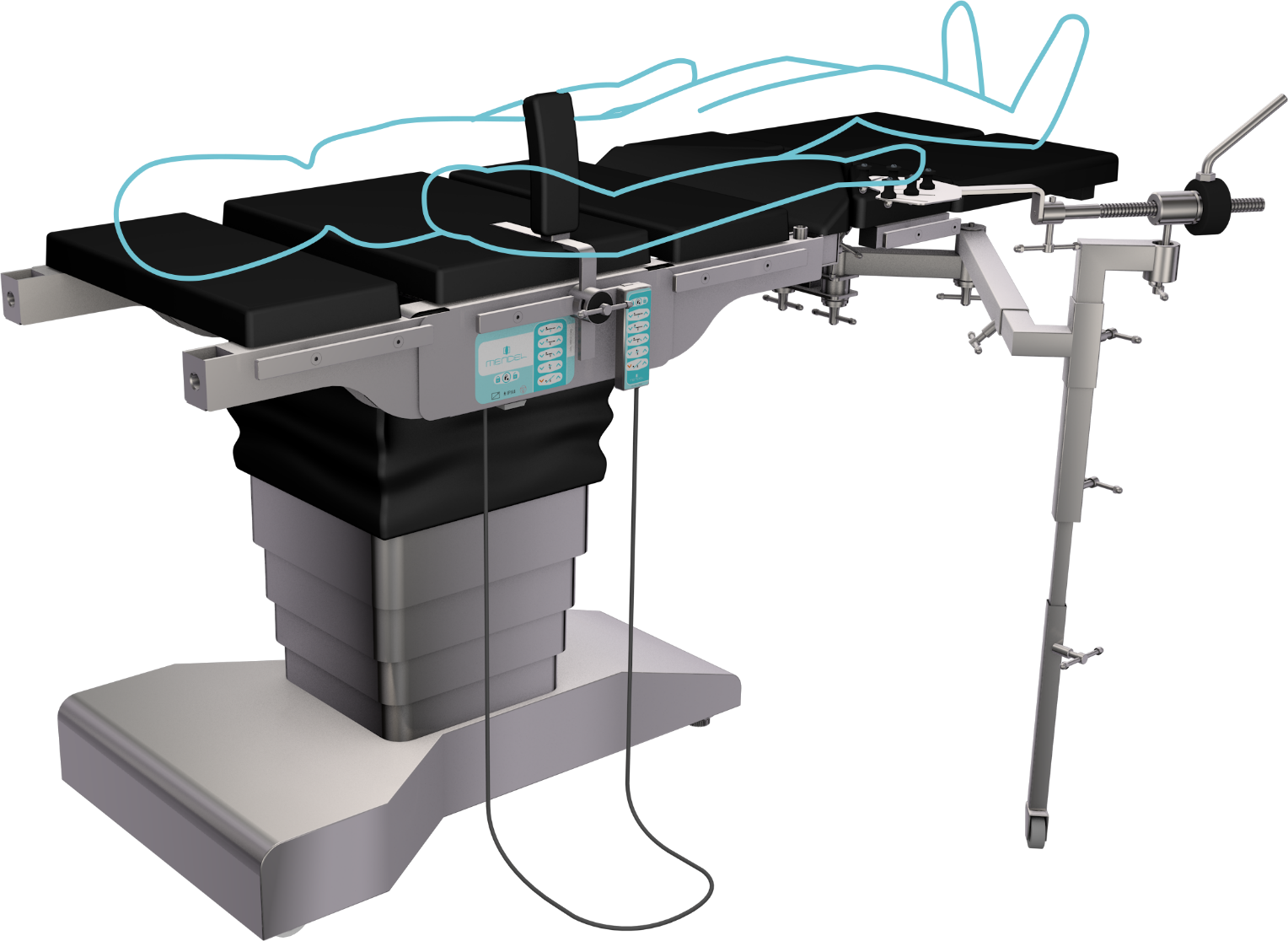 *Complementario: Tracción del Fémur
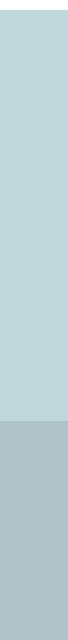 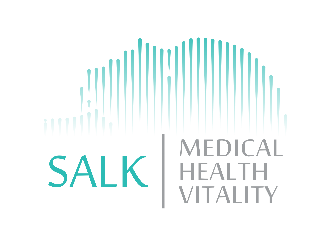 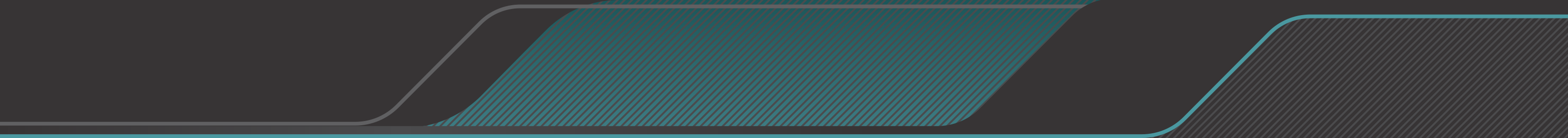 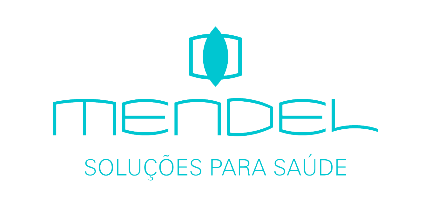 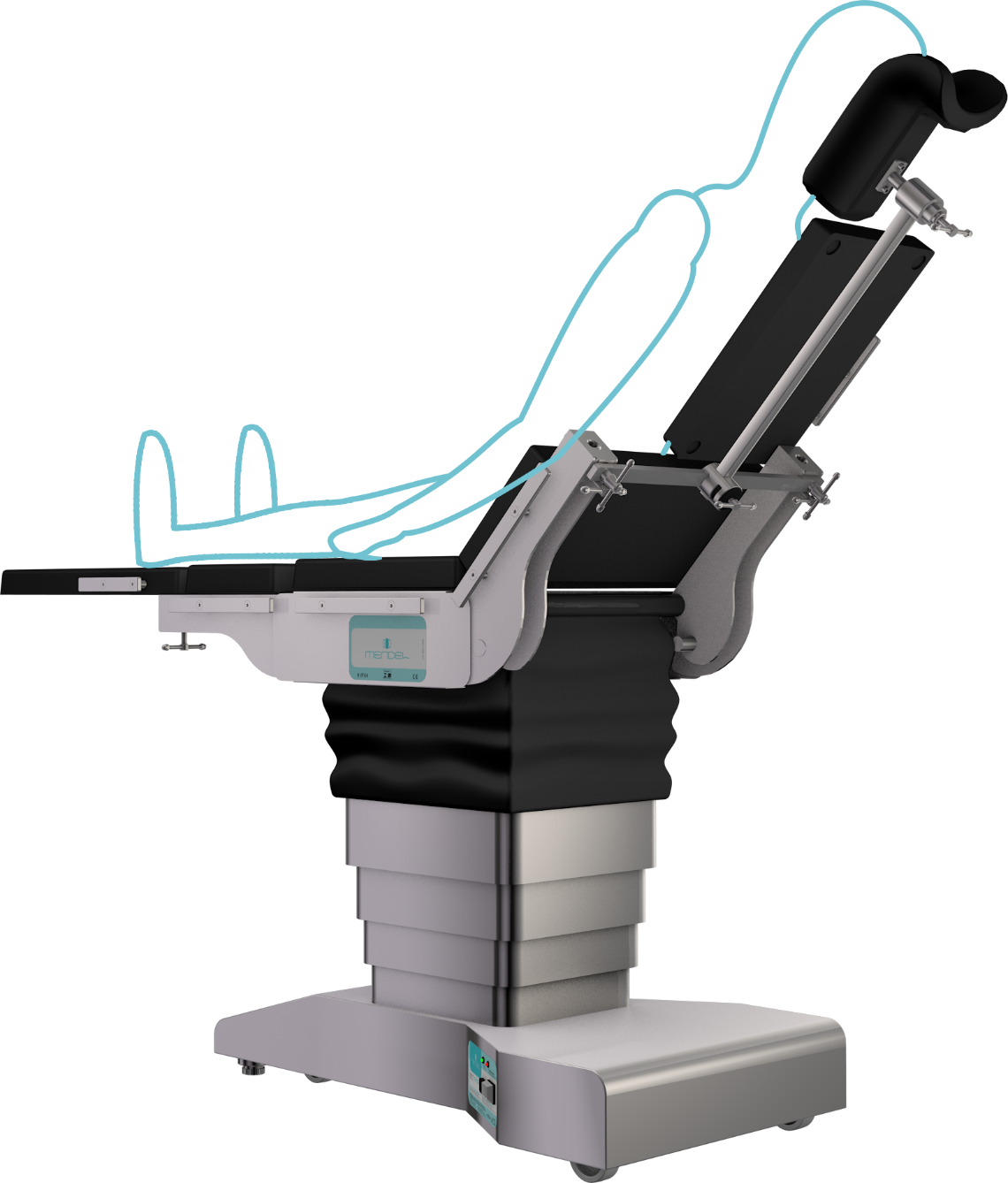 270500: CONJUNTO ACCESORIO PARA CIRUGIA DE HOMBRO
Indicaciones de uso:
Cirugías ortopédicas del hombro. Puede montarse para cirugía en el lado derecho o izquierdo del paciente, con placas removibles y reposacabezas con ajuste para derecha e izquierda, además del sistema de etiquetas que permite cualquier movimiento.

Compatible con el uso del amplificador de imagen.

Componentes del kit:
Placas traseras extraíbles (par);
Reposacabezas (unidad);
Regla de ajuste horizontal (unidad).
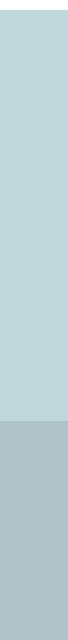 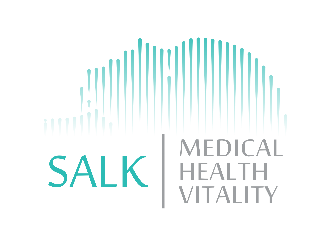 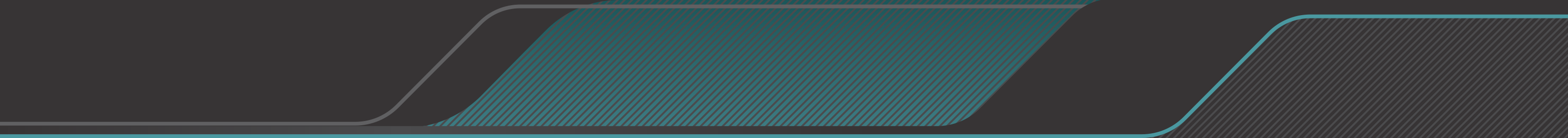 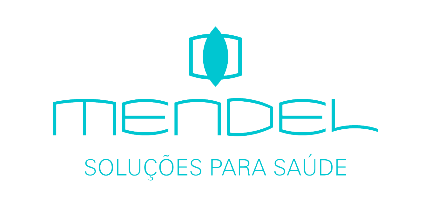 271270: CONJUNTO DE ACCESORIO PARA CIRURGIA PROCTOLÓGICA / COLUMNA VERTEBRAL
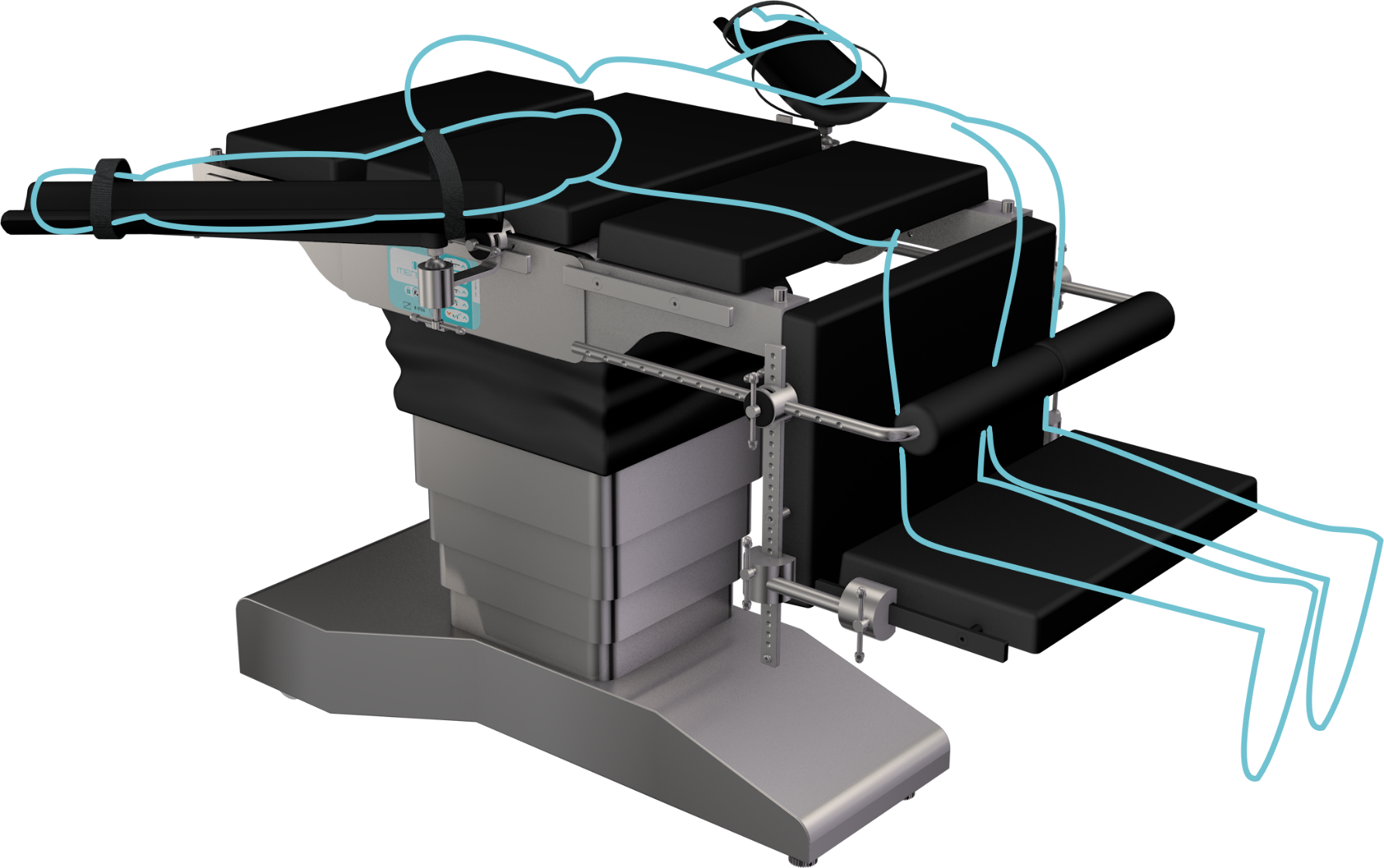 Indicaciones de uso:
Cirugía ortopédica de columna / Cirugía rectal.

Componentes del kit:
Soporte para rodilla (unidad);
Soporte ajustable ilíaco/bíceps femoral (unidad);
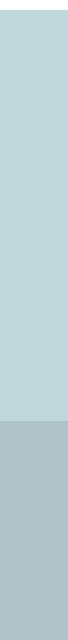 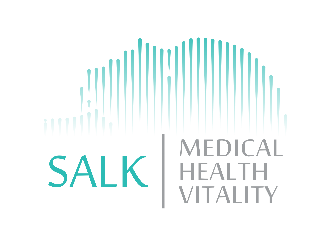 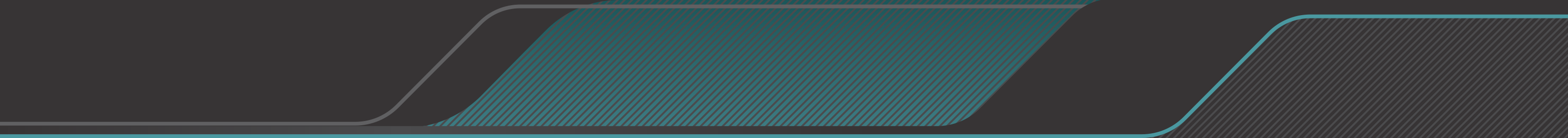 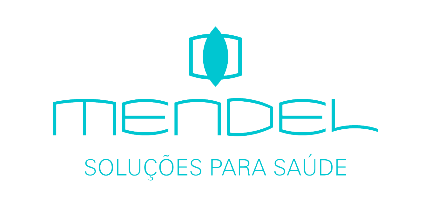 271407
ADAPTADOR NEURO
(P/ DISPOISITIVO MAYFIELD)
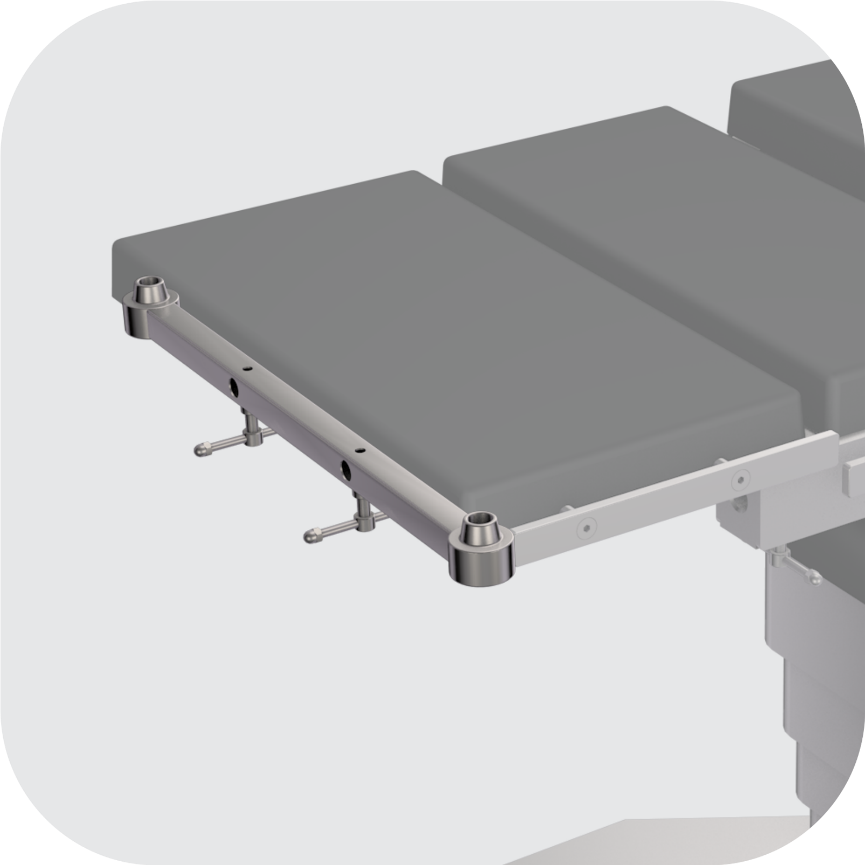 O adaptador neuro esta fabricado en acero inoxidable AISI 304, la distancia para fijar el Mayfield es de 173 mm y el diámetro del orificio es de 17 mm.
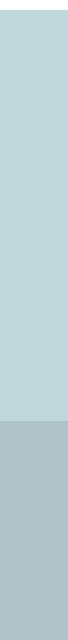 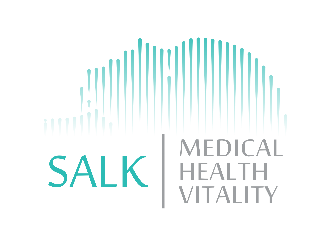 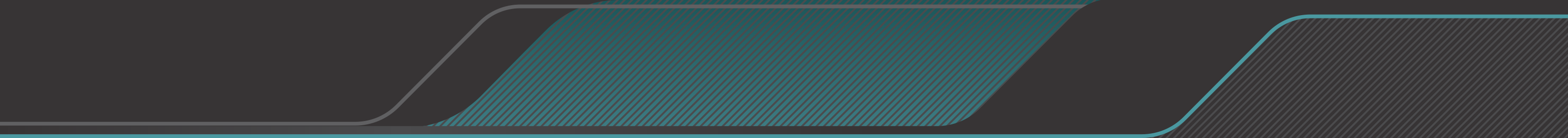 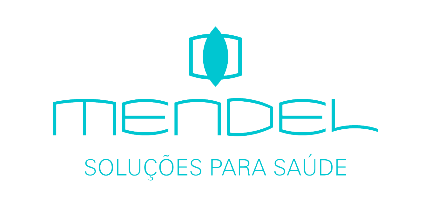 271609
CARRO  PORTA ACCEESORIOS
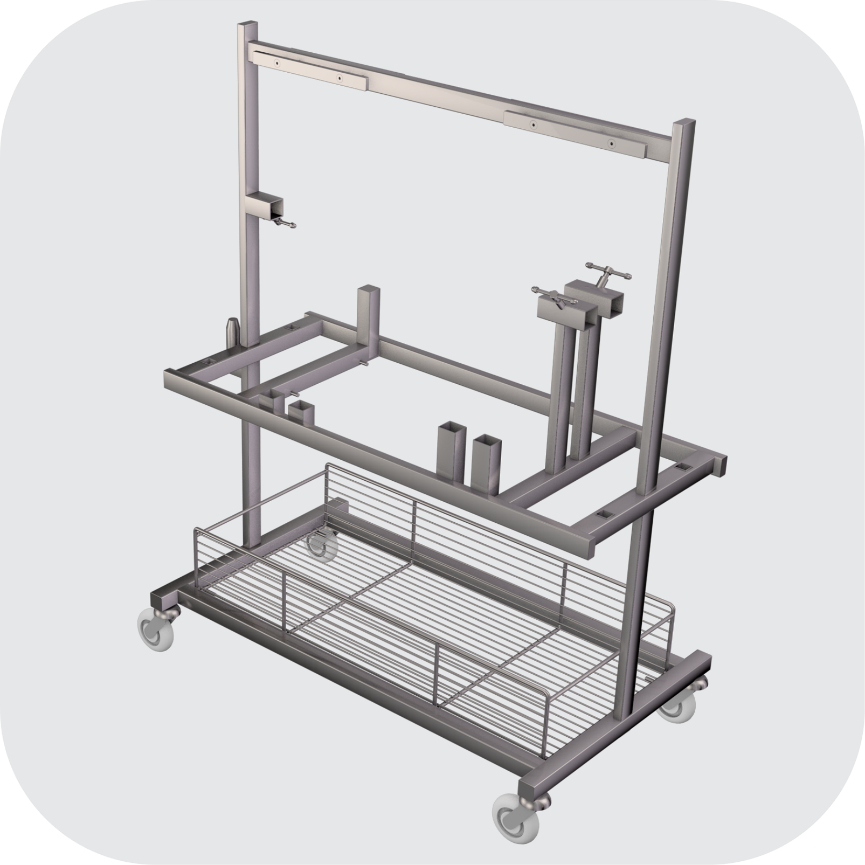 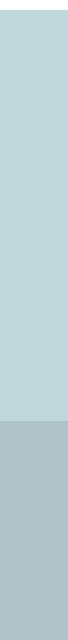 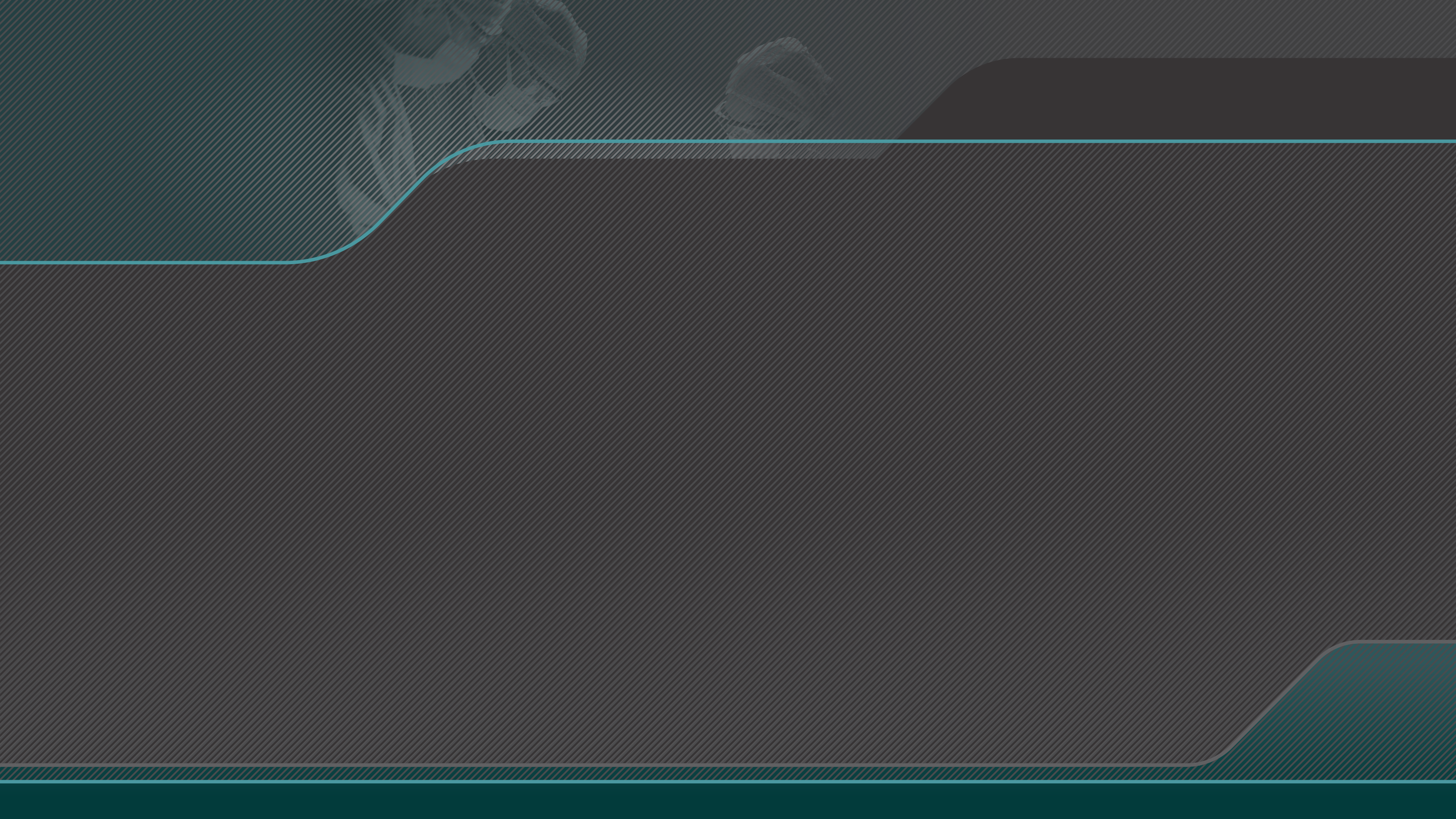 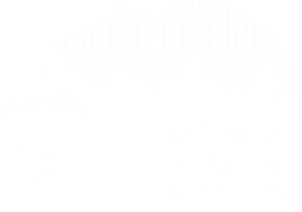 ACCESORIOS OPCIONALES
OBSTETRICIA Y UROLOGÍA
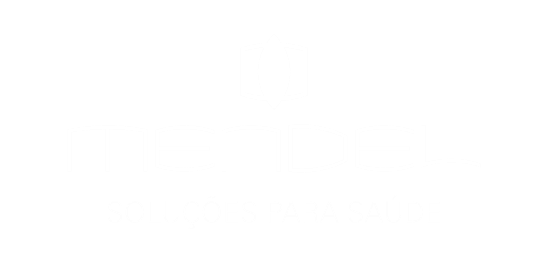 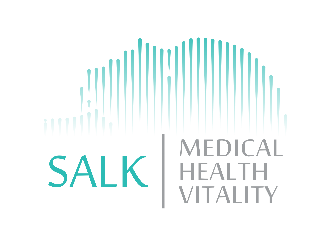 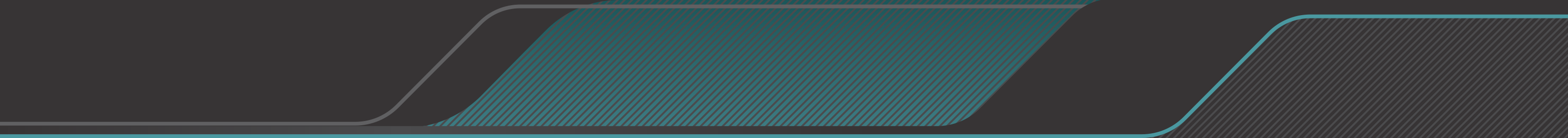 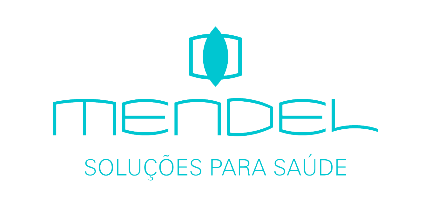 270488: CONJUNTO DE ACCESÓRIO PARA CIRURGIA OBSTÉTRICA
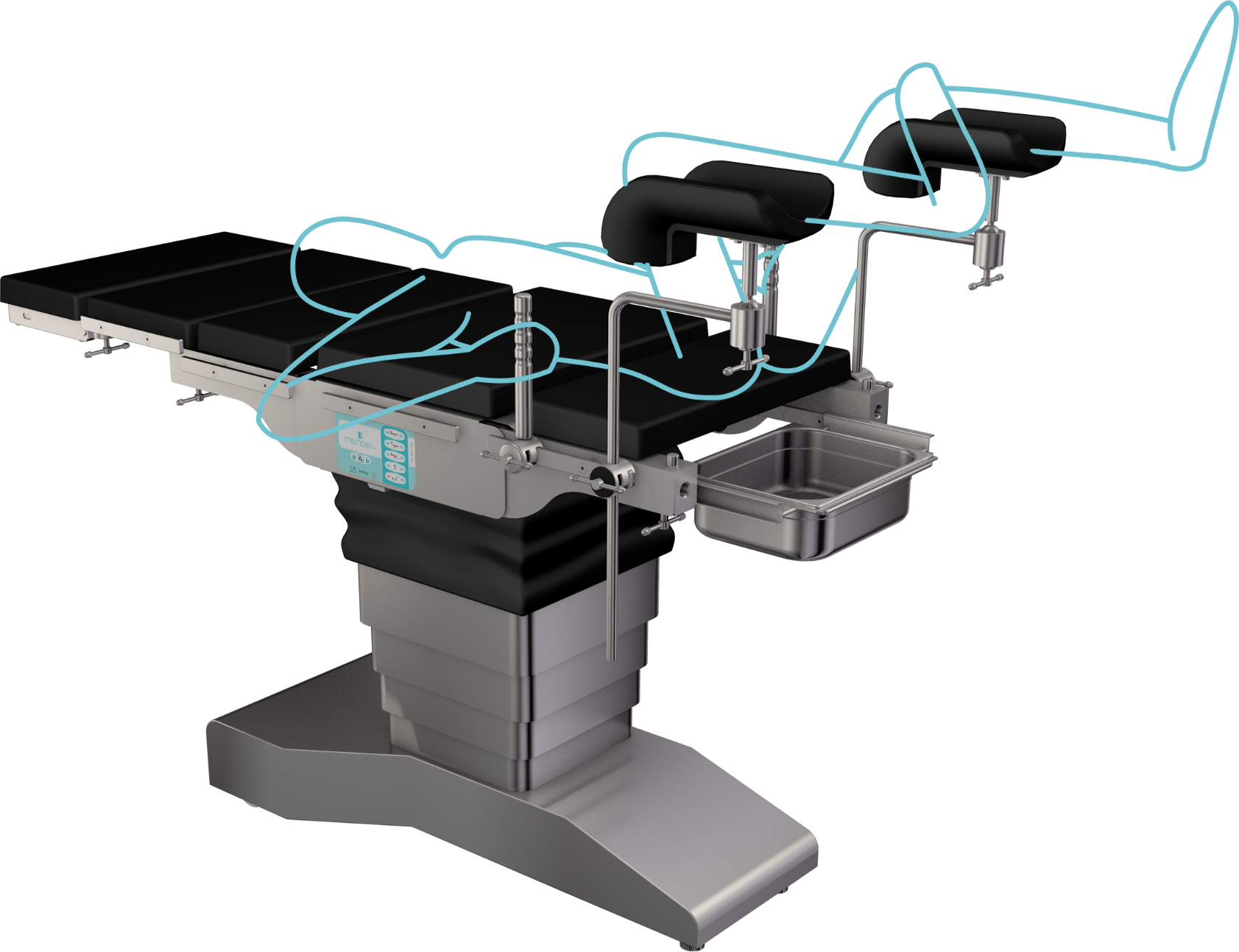 Indicaciones de uso: 
Cirugía Obstétrica / Parto.

Componentes del kit:
Soportes para piernas ajustables (par);
Cuenca con rieles (unidad);
Tomar las manos (par).
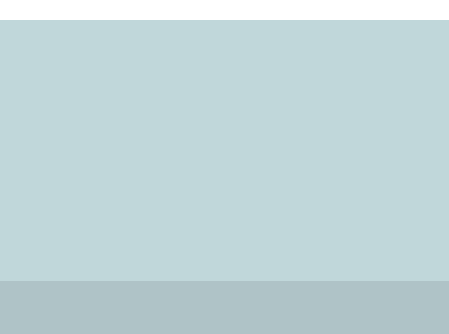 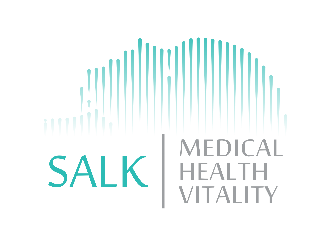 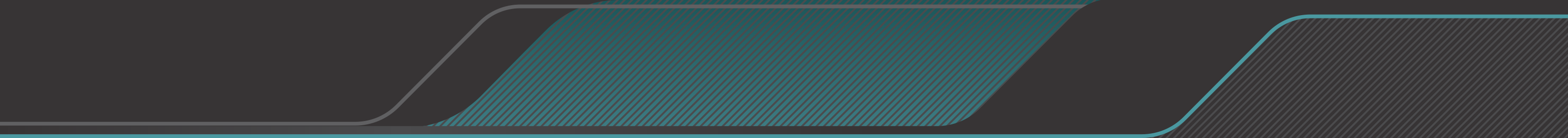 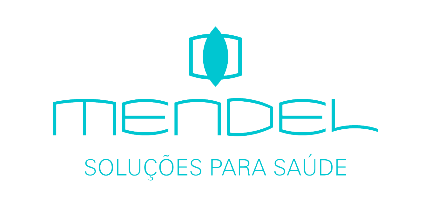 270492: CONJUNTO DE ACCESORIO PARA UROLÓGICA /RTU
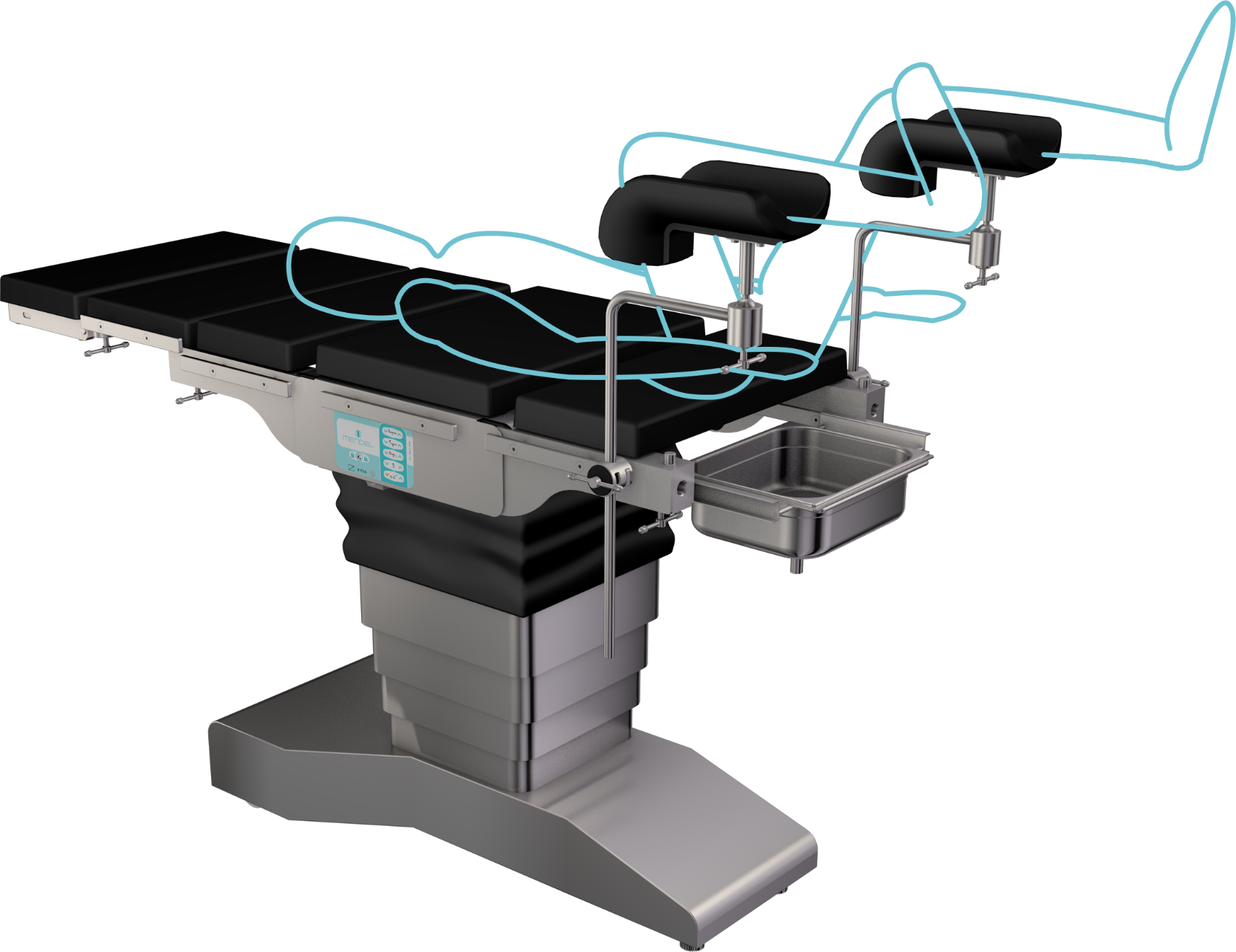 Indicaciones de uso: 
Cirugía Urológica-RTUP / Posición Litotómica

Componentes del kit:
Soportes para las piernas (par);
Lavabo con barandillas y desagüe (unidad).
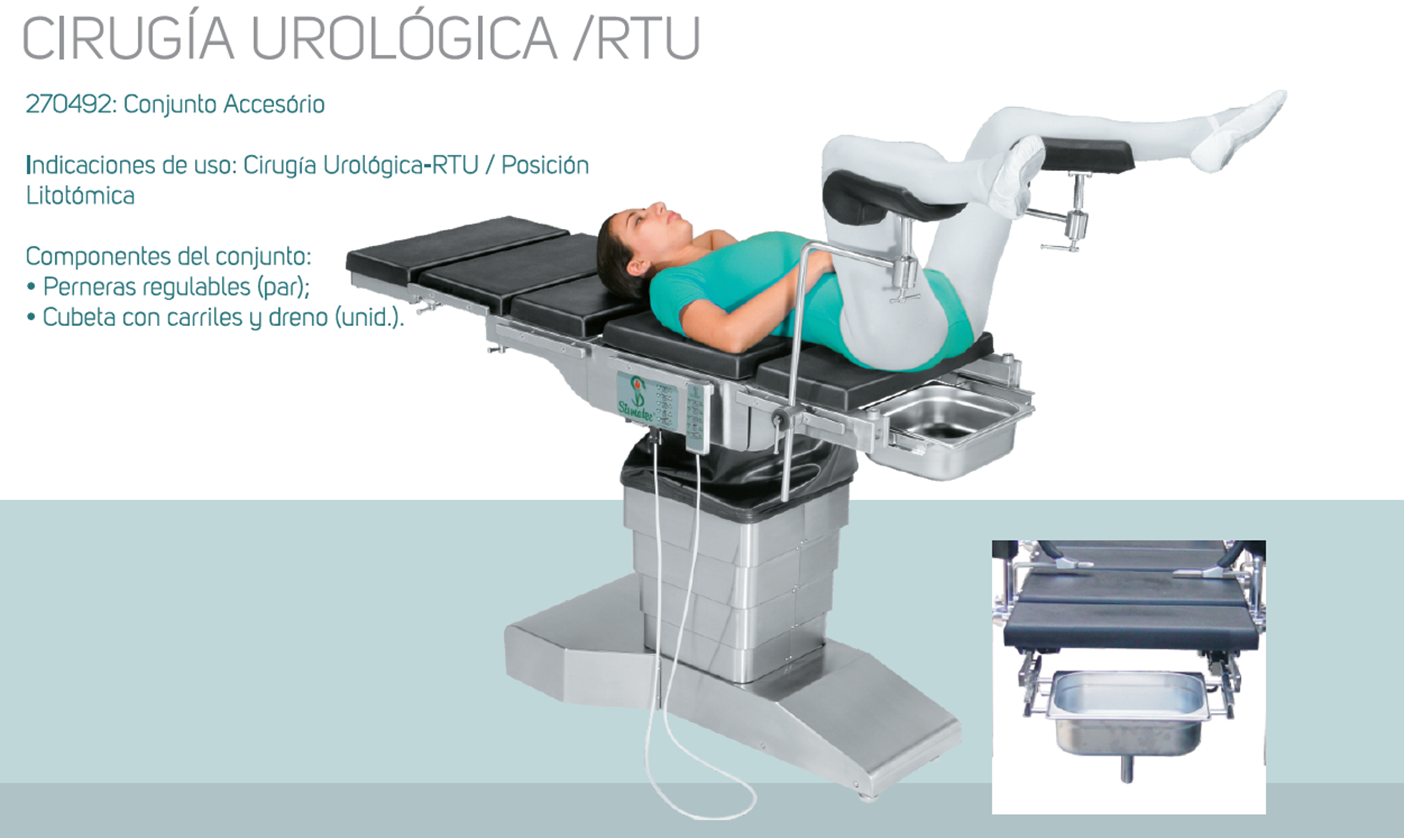 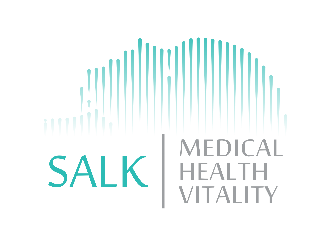 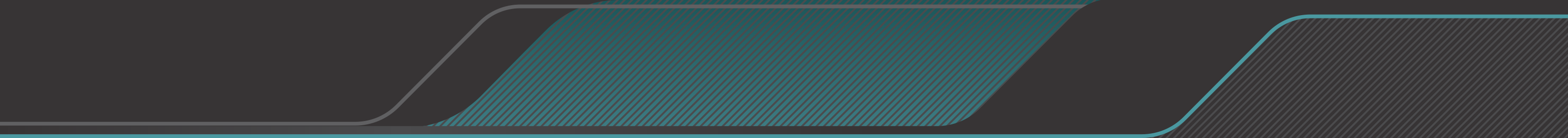 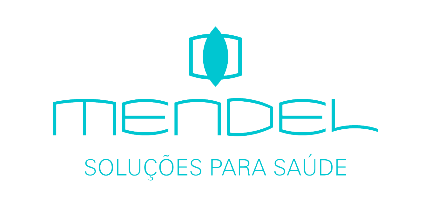 271249
SOPORTE ILÍACO
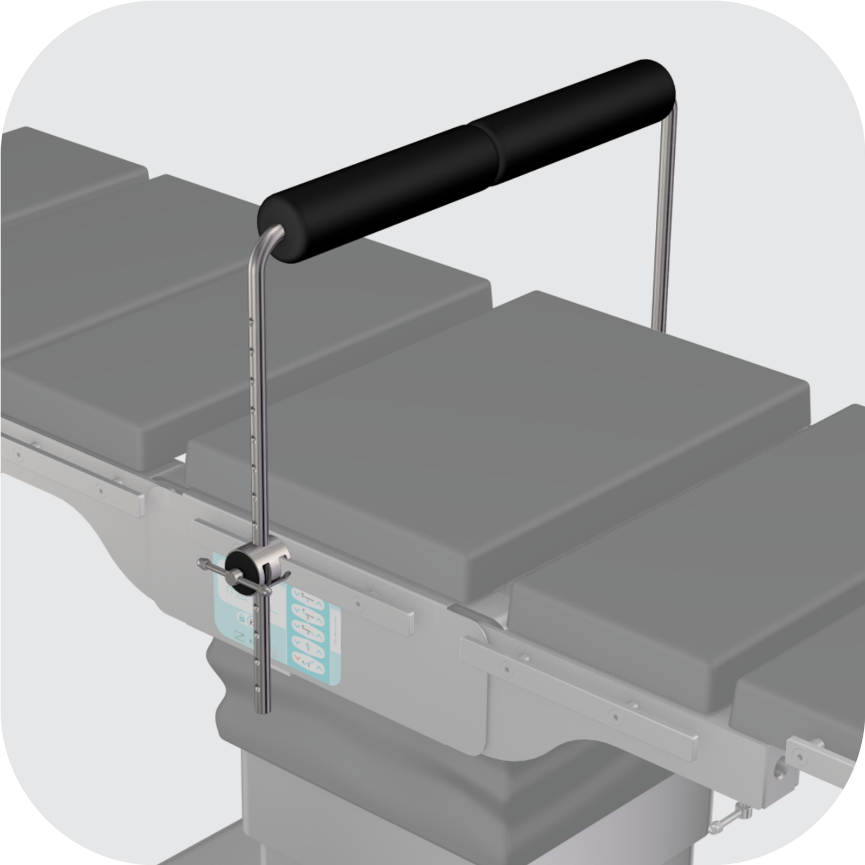 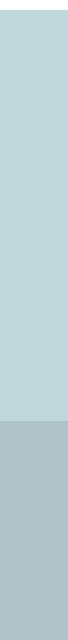 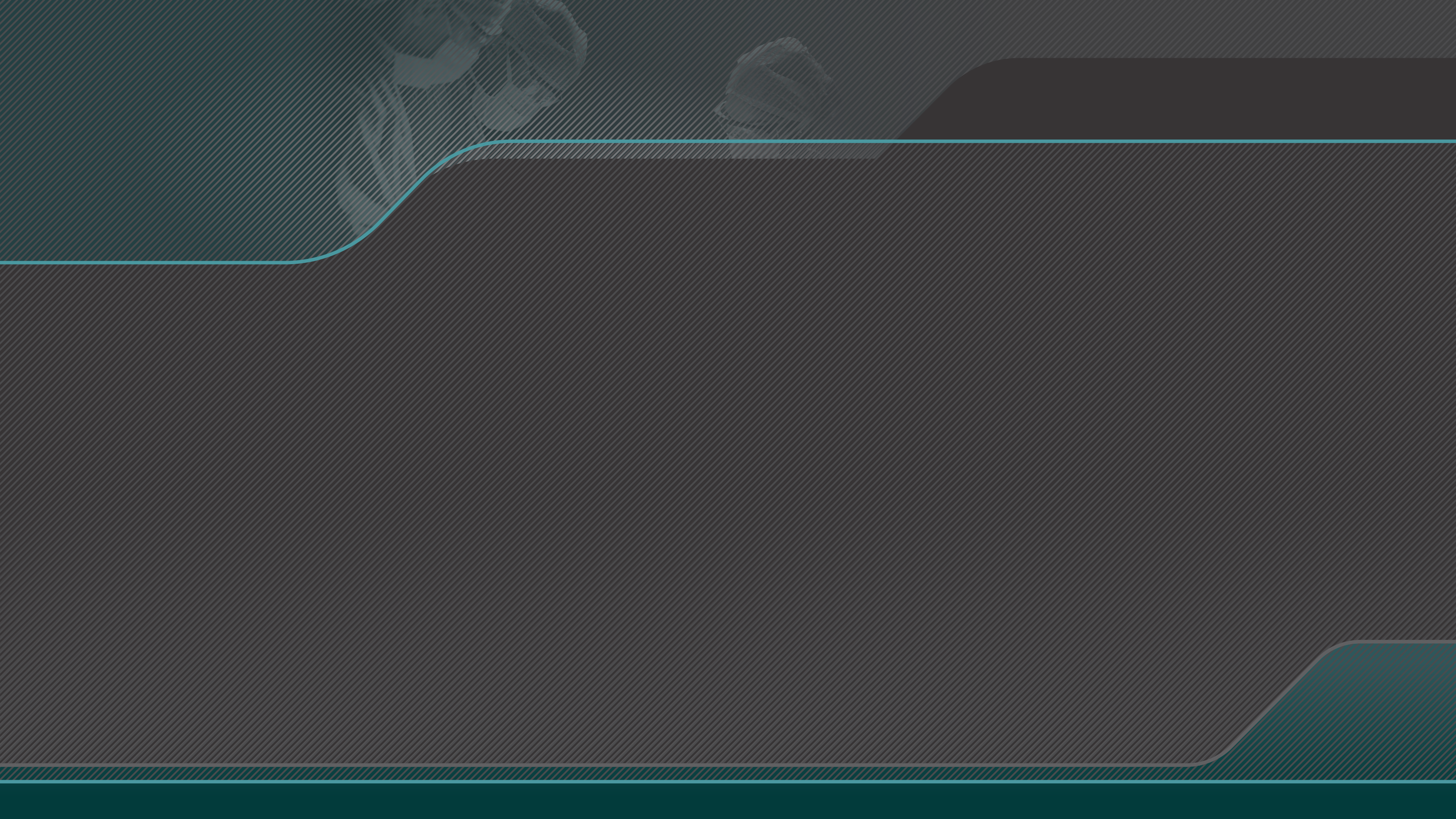 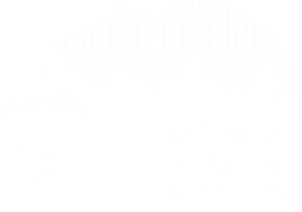 ACCESORIOS OPCIONALES
RADIOLOGIA
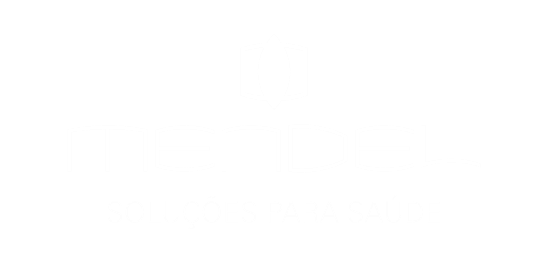 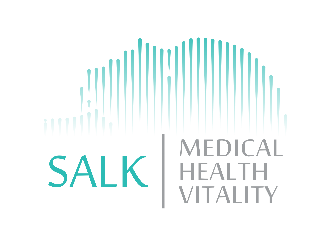 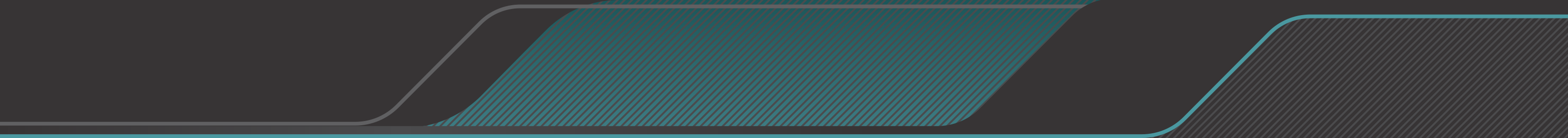 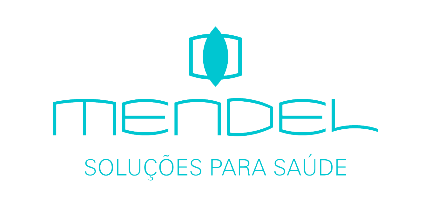 271250 BANDEJA PORTA PLACAS RADIOGRÁFICAS
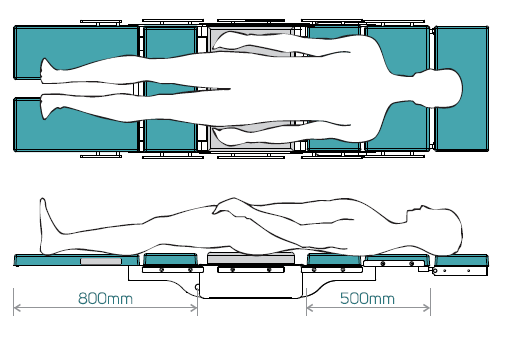 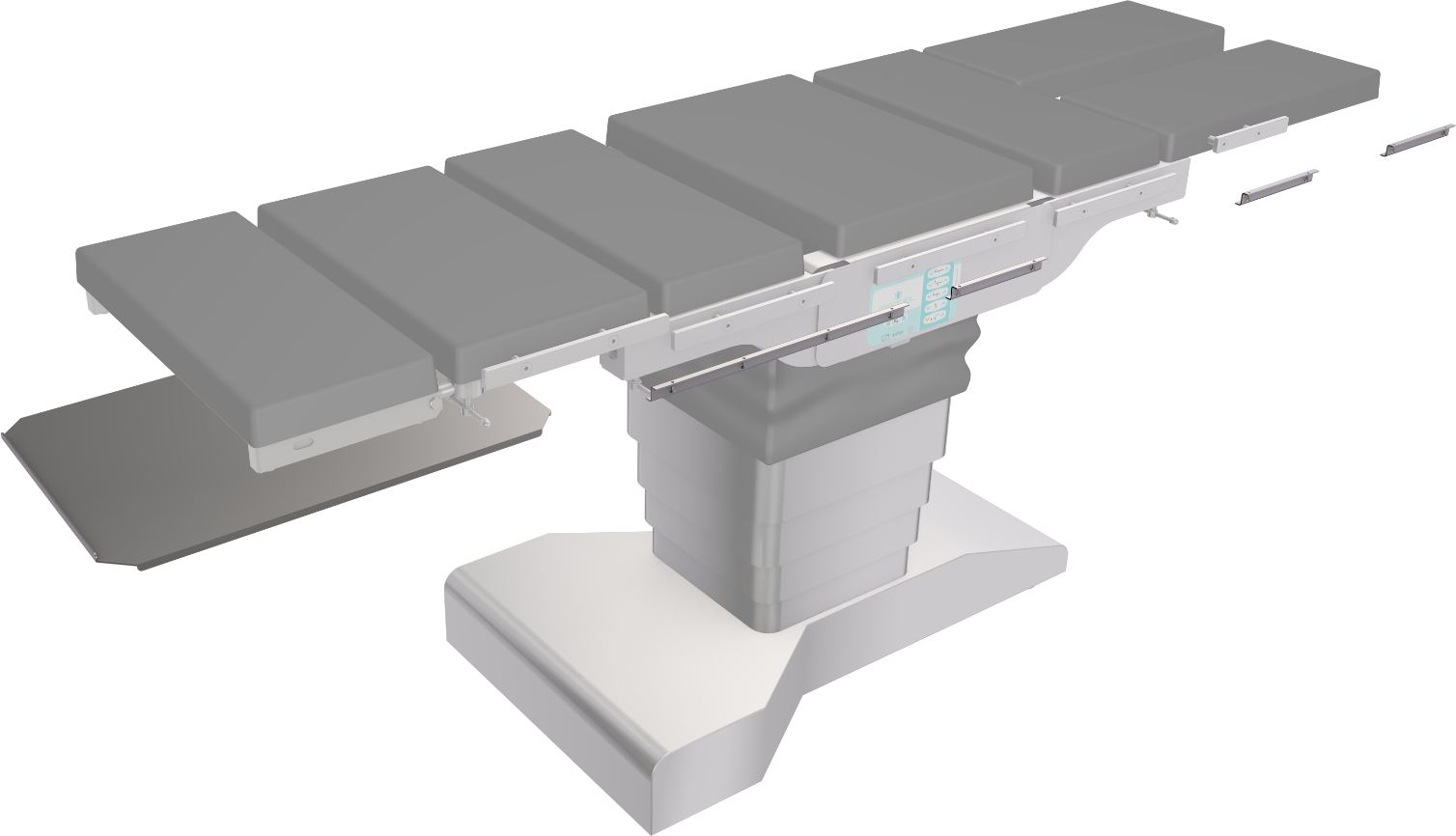 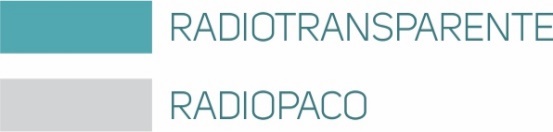 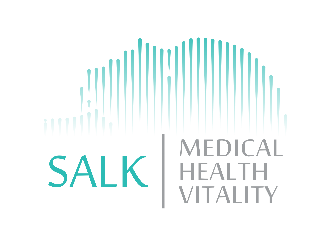 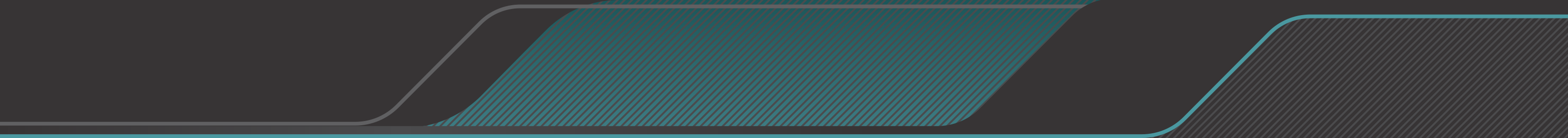 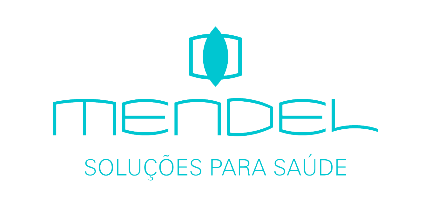 271254 SOPORTE LATERAL CASSETE RX
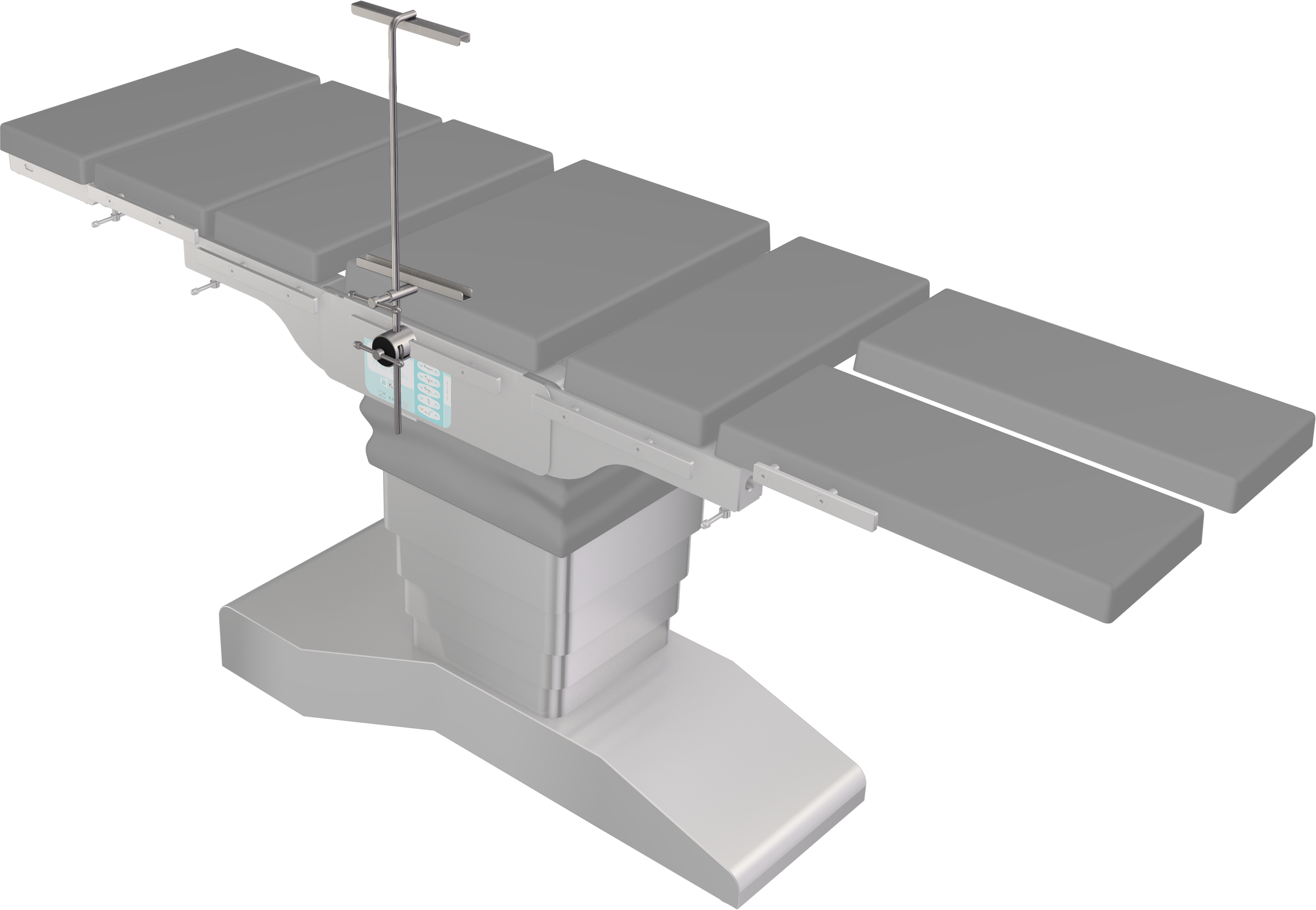 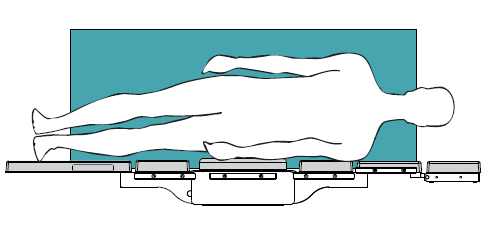 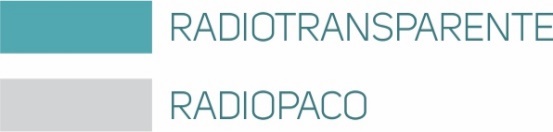 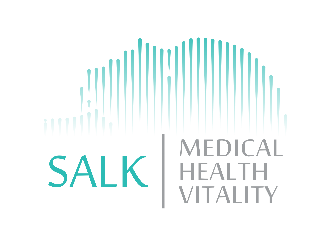 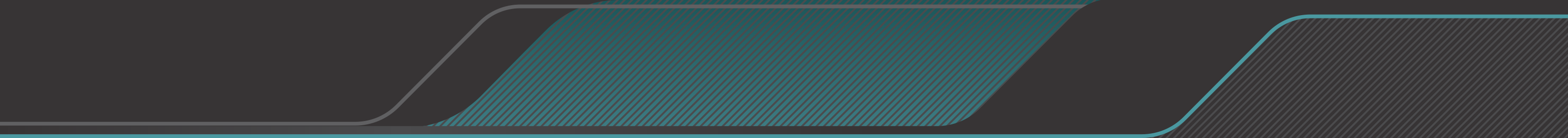 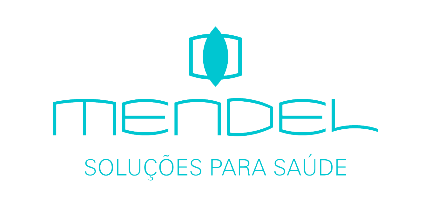 277276 PROLONGADOR MESA QUIRÚRGICA
MIEMBROS INFERIORES
MIEMBROS SUPERIORES
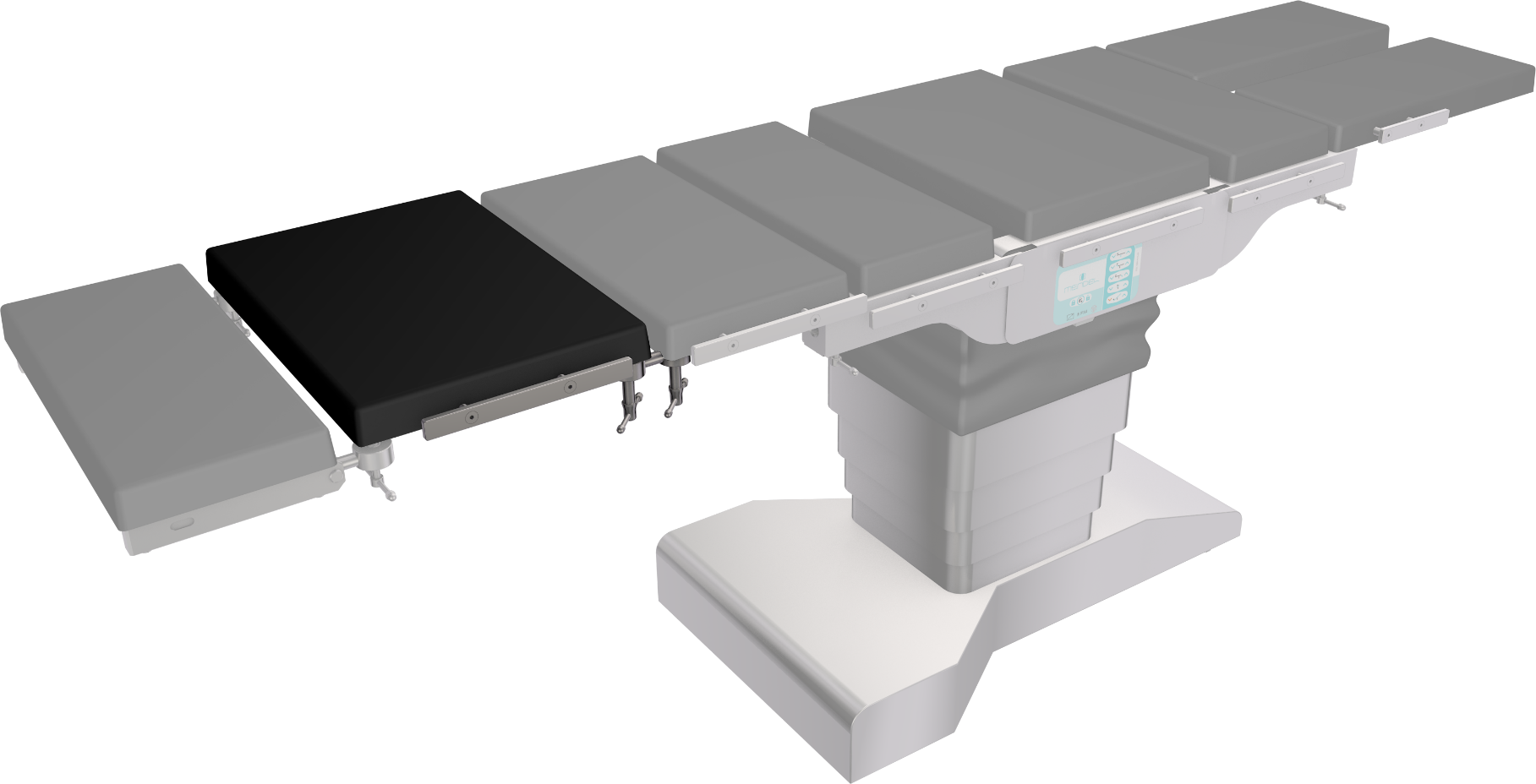 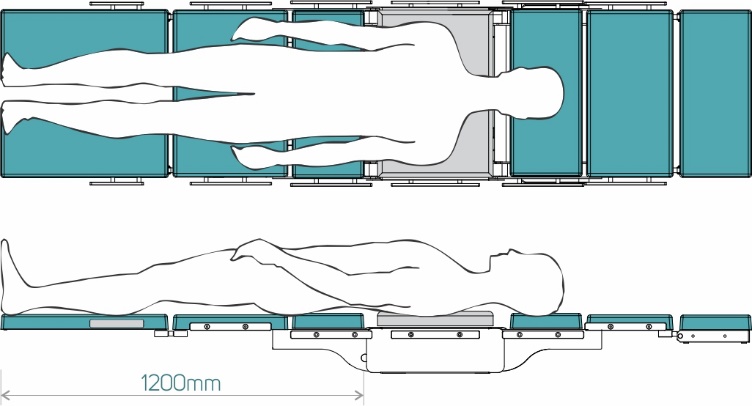 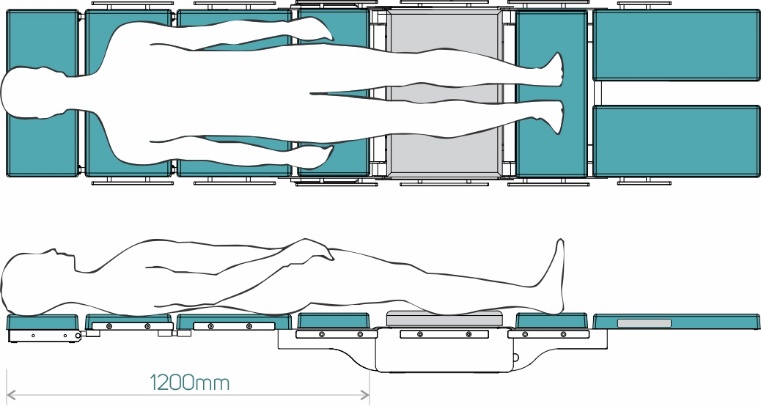 Compatible con el uso del amplificador de imagen.
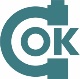 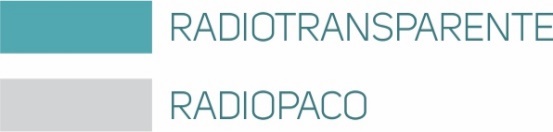 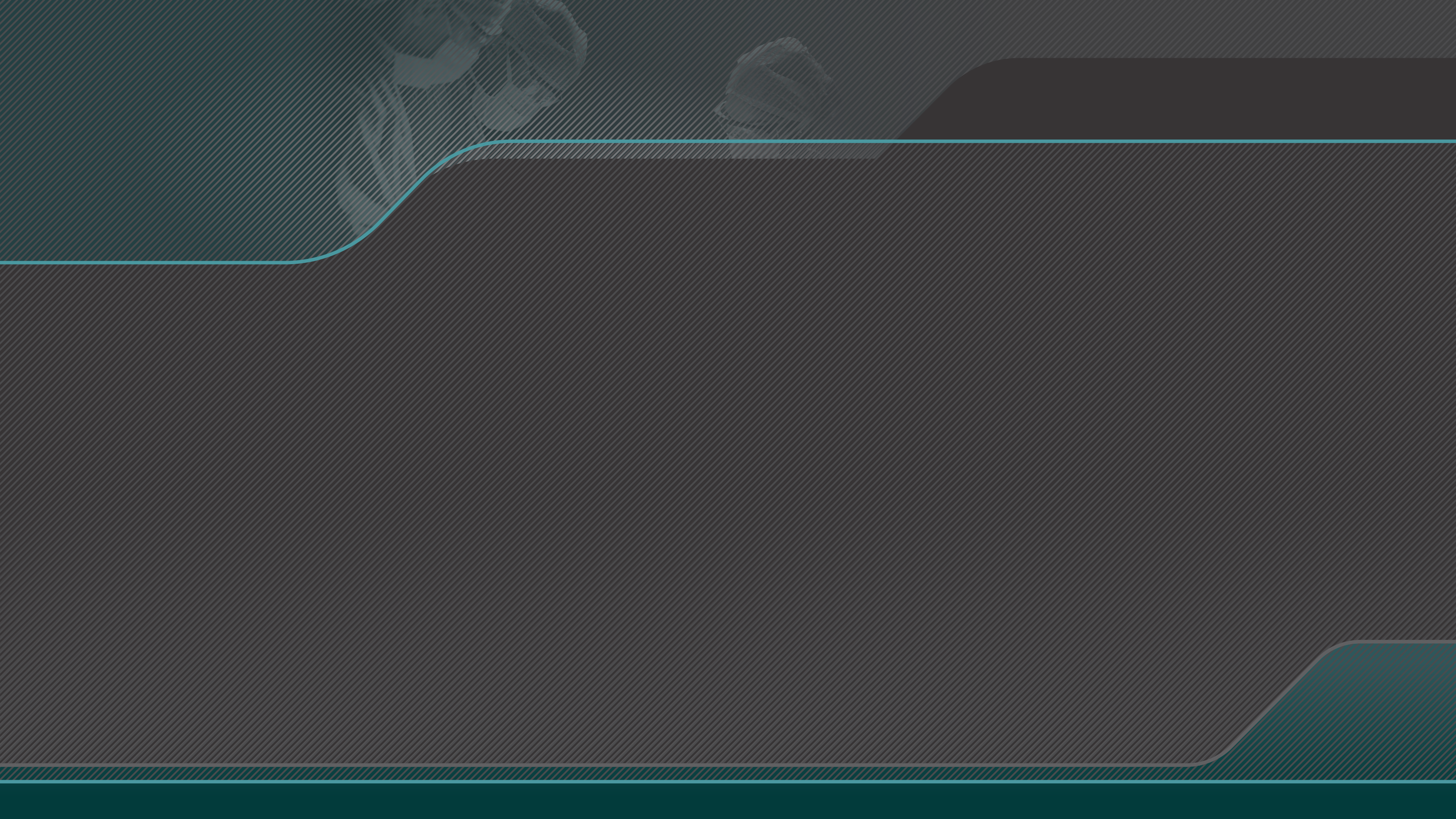 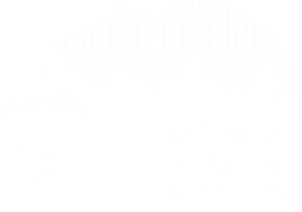 FIN AULA 2
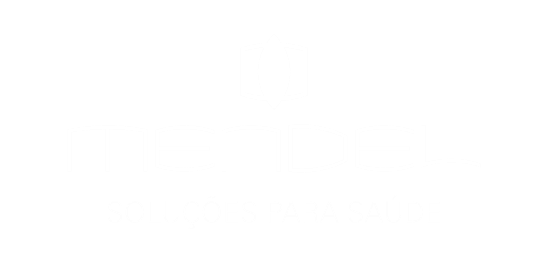